Physical Cosmology
Wolfgang Hillebrandt
 MPI für Astrophysik 
Garching
Lecture, TU Munich
WS 2011/12
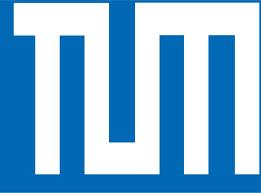 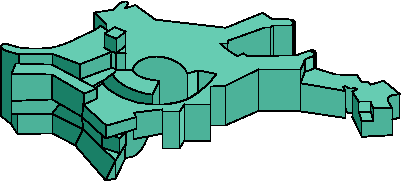 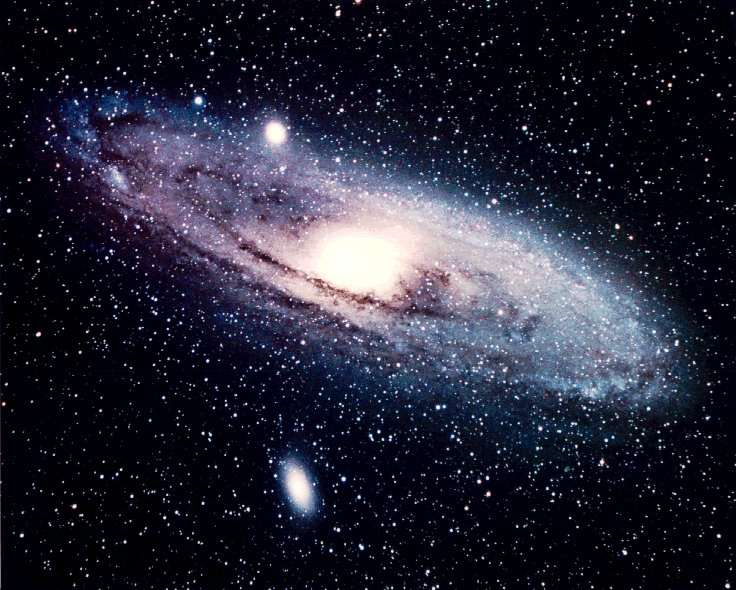 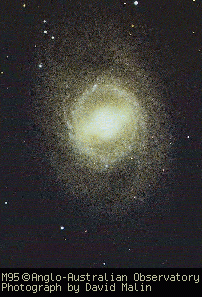 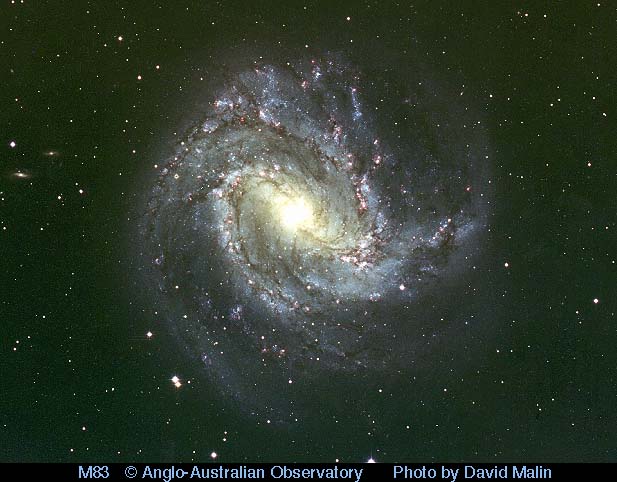 The Hubble sequence of galaxies
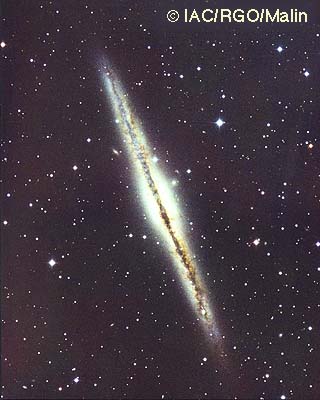 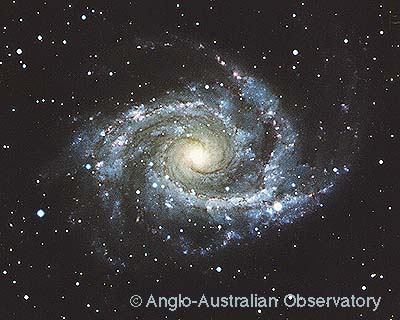 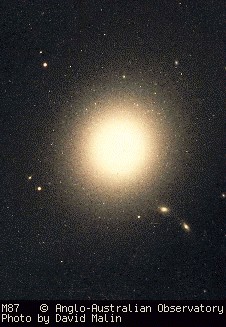 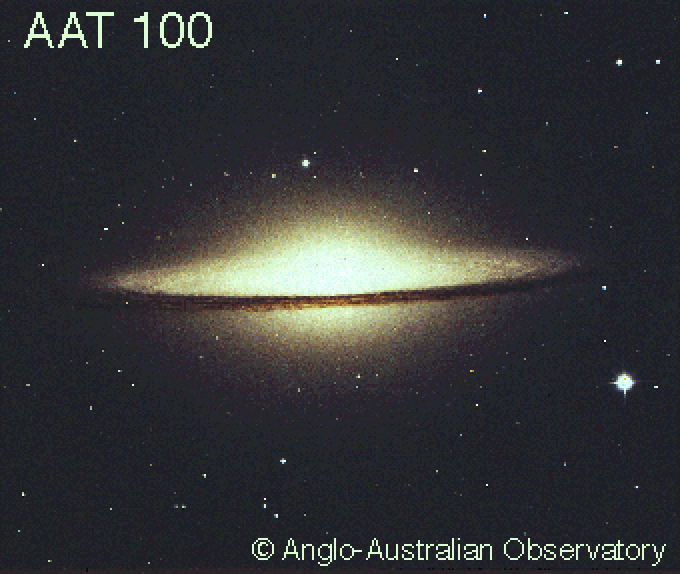 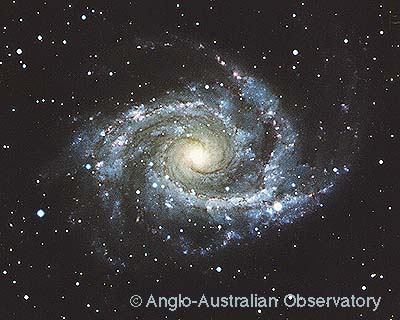 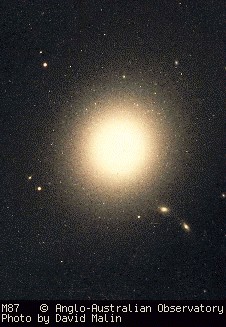 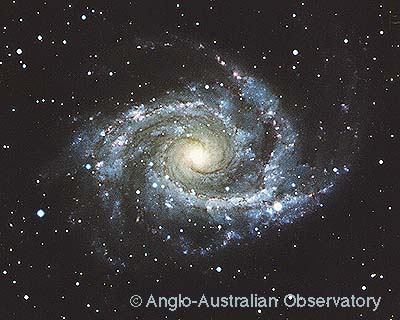 Do ellipticals form by merging spirals ?
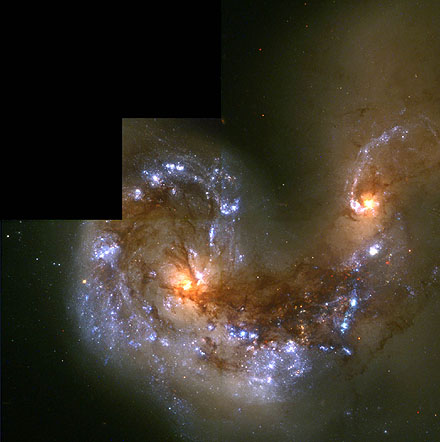 Younger galaxies should be smaller ...
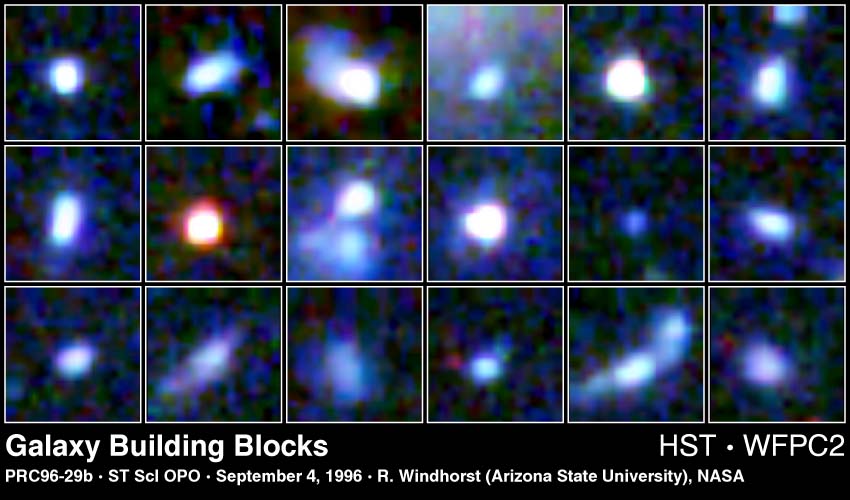 Evidence of dark matter: Rotation curves of  galaxies
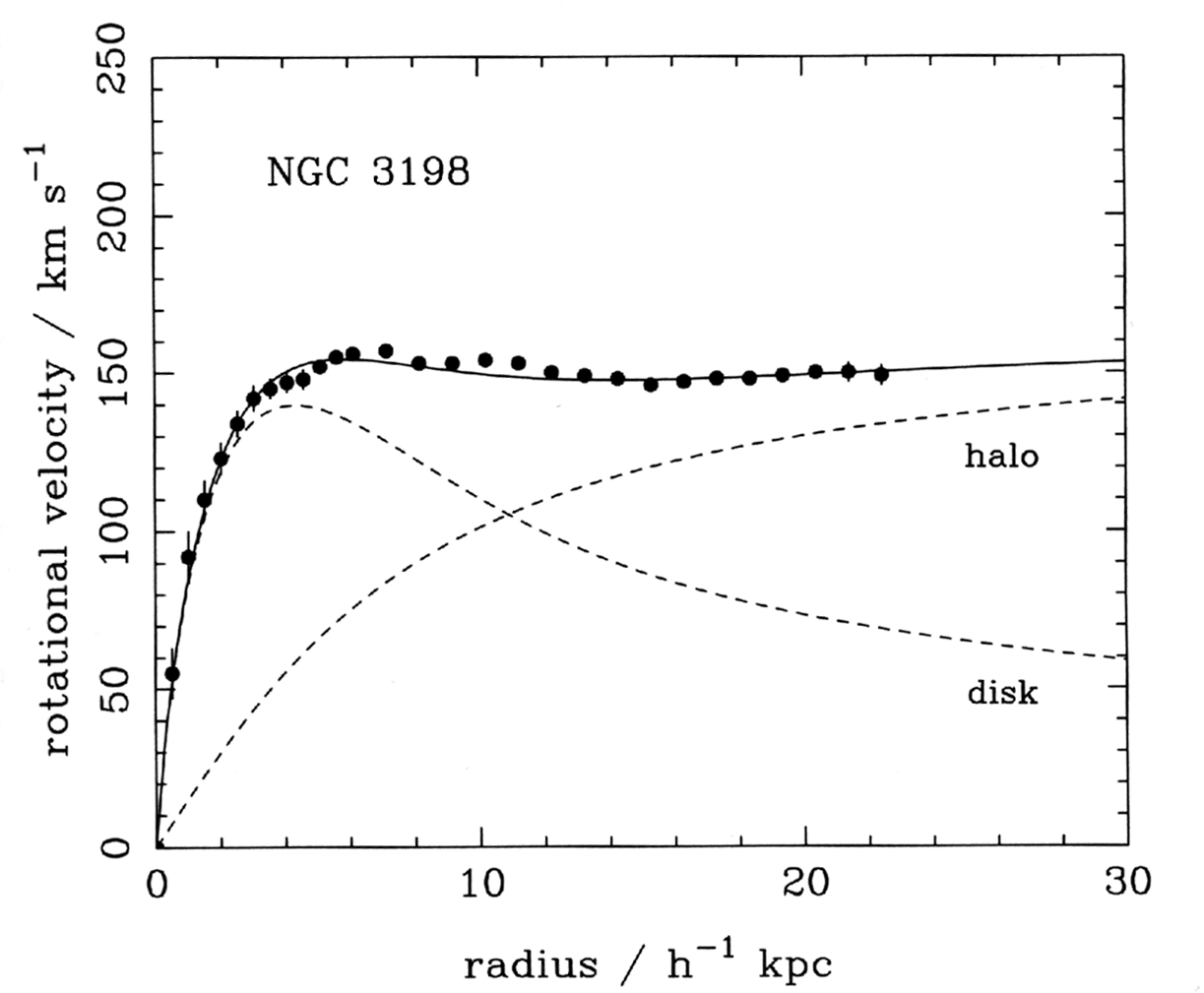 Outside a “point mass”:
V ~ R-1/2 !
(van Albada, 1995)
Rotation curves of  galaxies
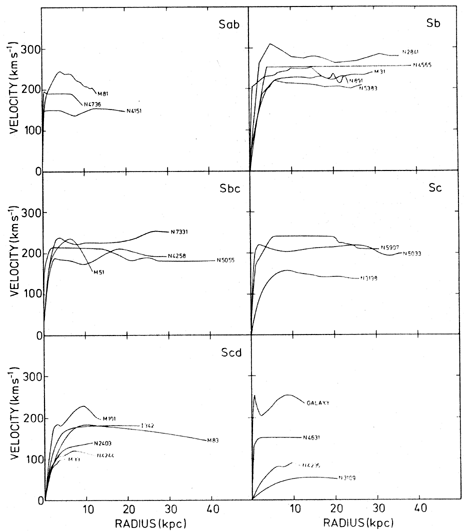 How can we see MACHOs ?
Gravitational lensing:






If foreground object has only little mass, the image split is too small to be observed
But the amplification (brightening) is observable
Example for light bending
“Einstein Cross” -  G2237+0305
How can we see MACHOs ?
How likely is it for a star in the Milky Way to get amplified ?
Once every 10 million years !!!
How did this work ?
Monitor 10 million stars simultaneously !
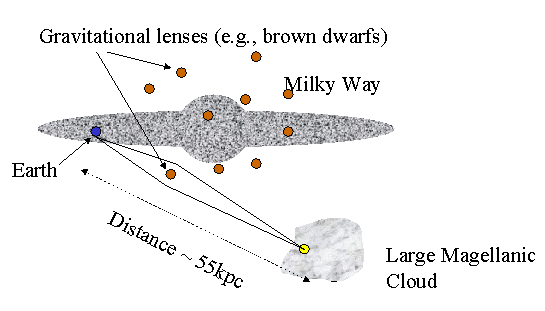 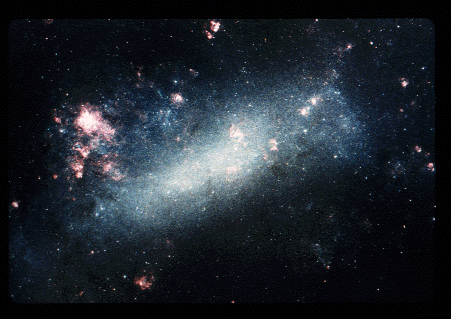 Light curve of a MACHO event
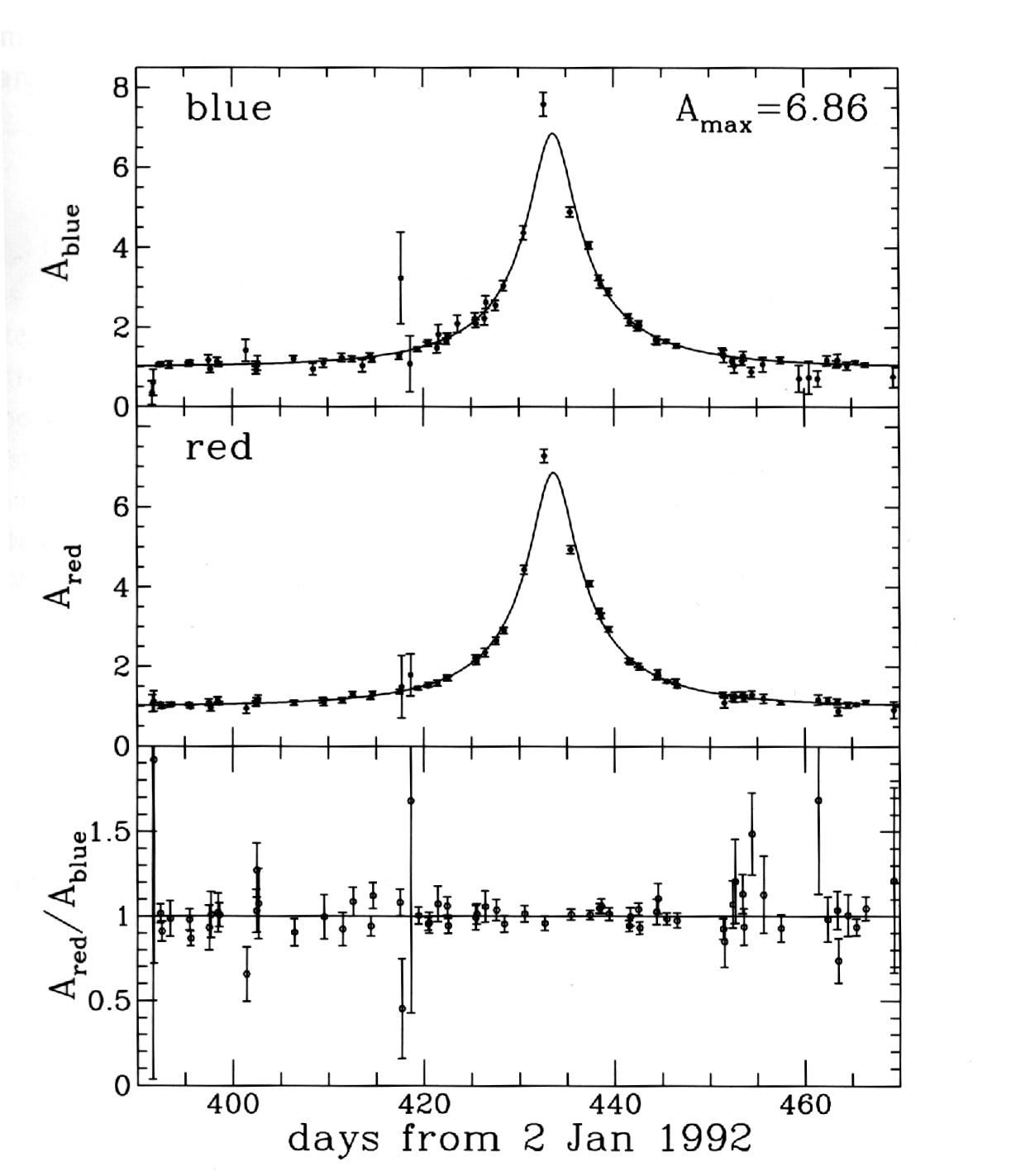 Achromatic (!) magnification due to gravitational lensing
There seem to be not enough brown dwarfs (or dark objects of similar mass) to account for the dark matter in the Milky Way !
Other MACHO candidates
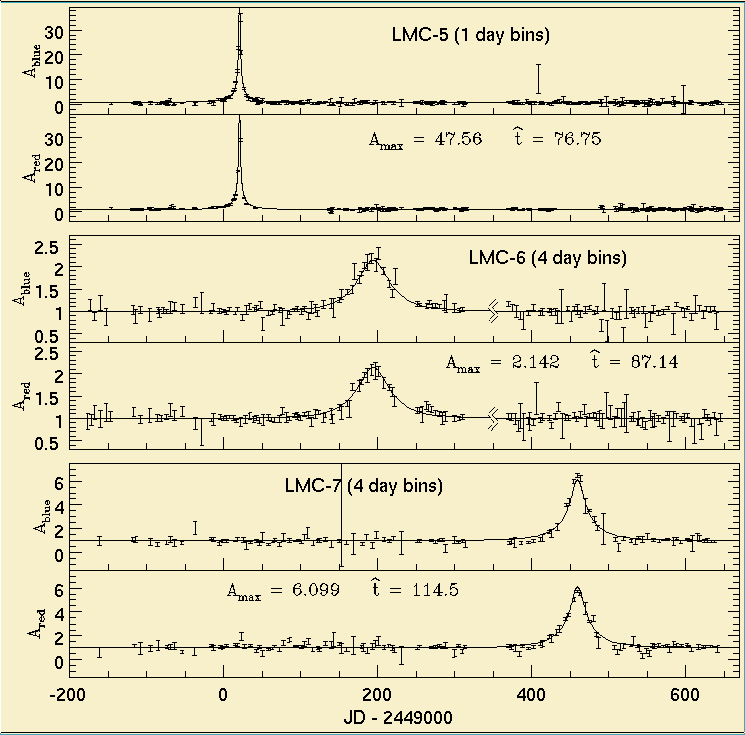 An OGLE MACHO candidate
Fritz Zwicky
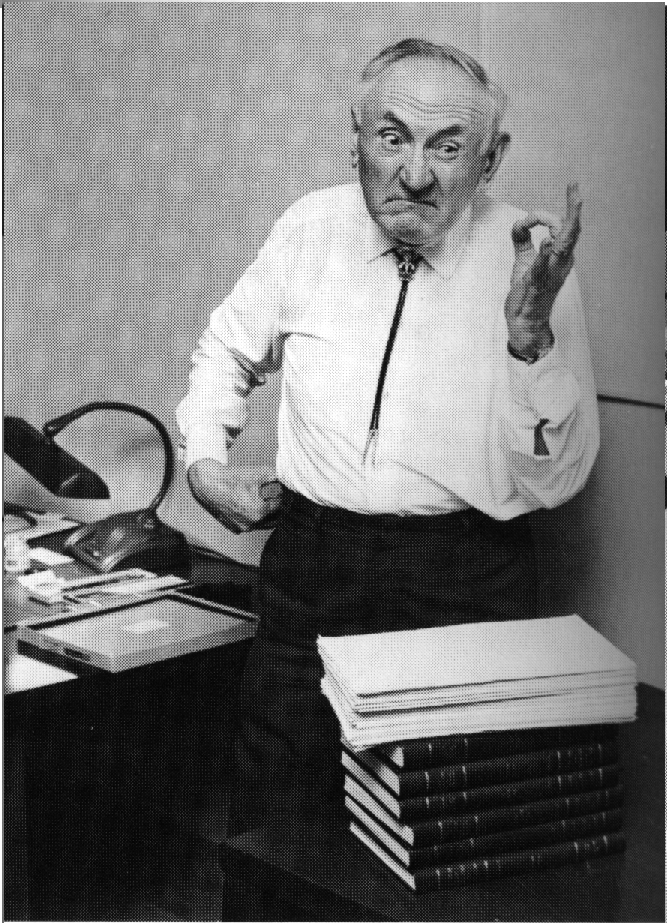 He measured the velocities of galaxies in galaxy clusters and concluded that most of the cluster’s mass must be dark.
More evidence of dark matter: “X-ray clusters”
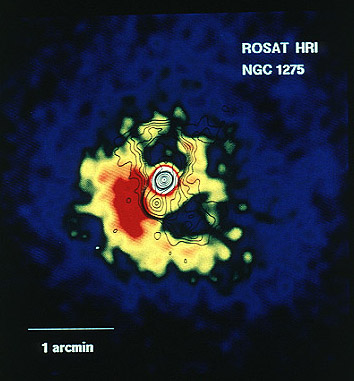 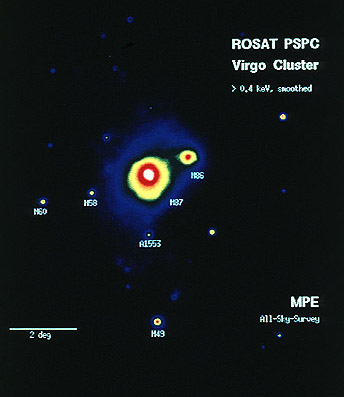 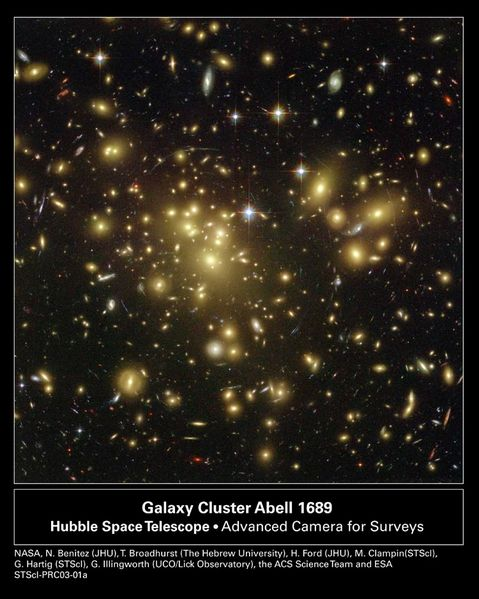 More evidence of dark matter: Galaxy clusters
Overall result:
Implications:
Most of the mass in the Universe is dark
Most of it is even of non-baryonic origin
The perfect Copernican principle
The Earth is not at the center of the solar system
The Sun is not at the center of the Milky Way
The Milky Way is not at the center of the Universe
We may not even be made from the most abundant type of matter in the Universe
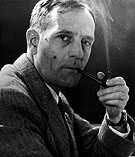 Edwin Hubble (1889-1953)
Four major accomplishments 
in extragalactic astronomy:
The establishment of the Hubble classification scheme of galaxies
The convincing proof that galaxies are island “universes”
The distribution of galaxies in space
The discovery that the universe is expanding
Doppler effect
The light of an approaching source is shifted to the blue, 
the light of a receding source is shifted to the red.
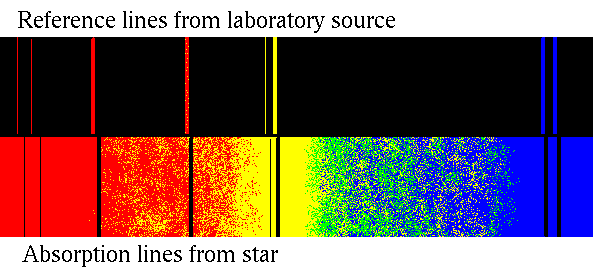 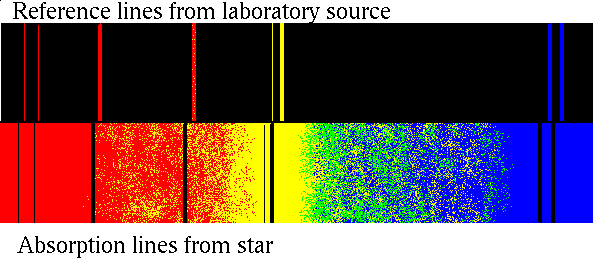 blue shift
red shift
Doppler effect
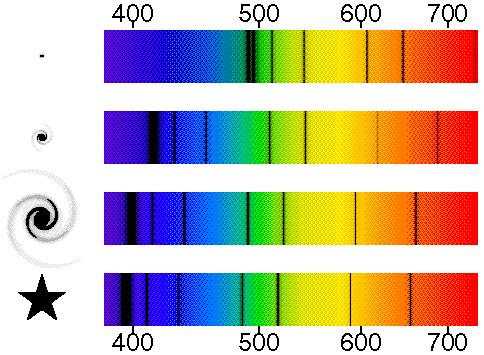 redshift:



z=0: not moving
z=2: v=0.8c
z=: v=c
The redshift-distance relation
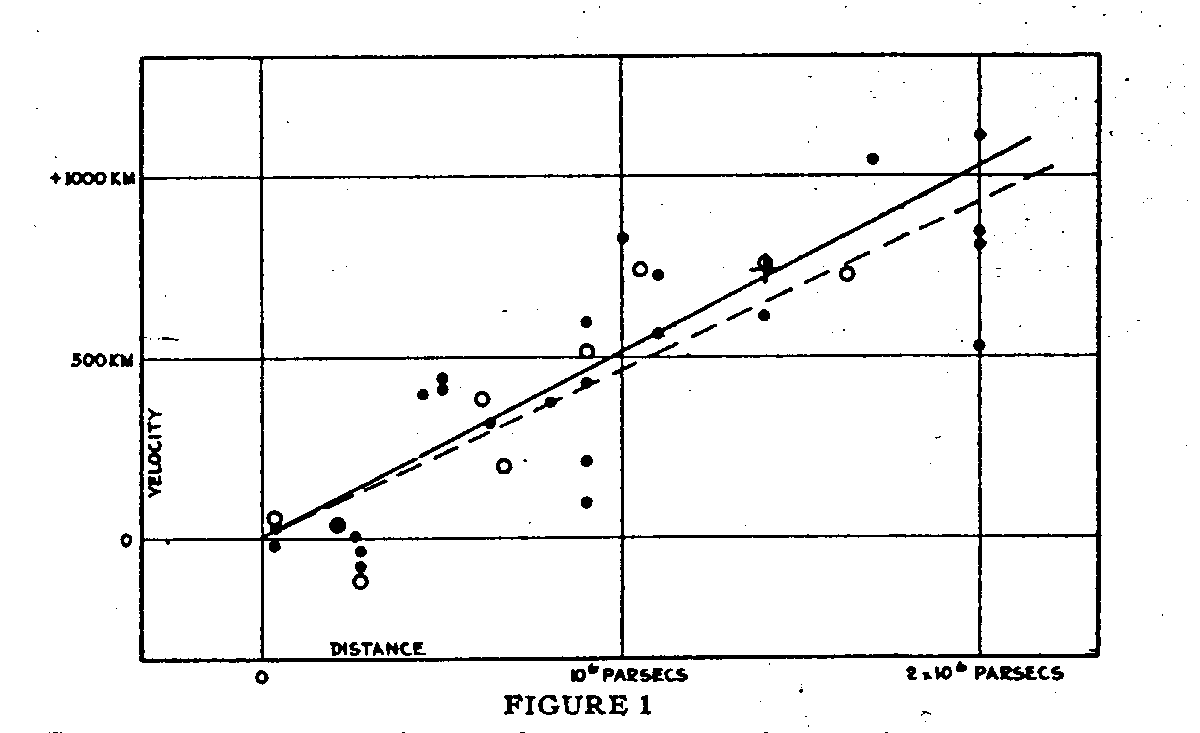 A “modern” Hubble diagram
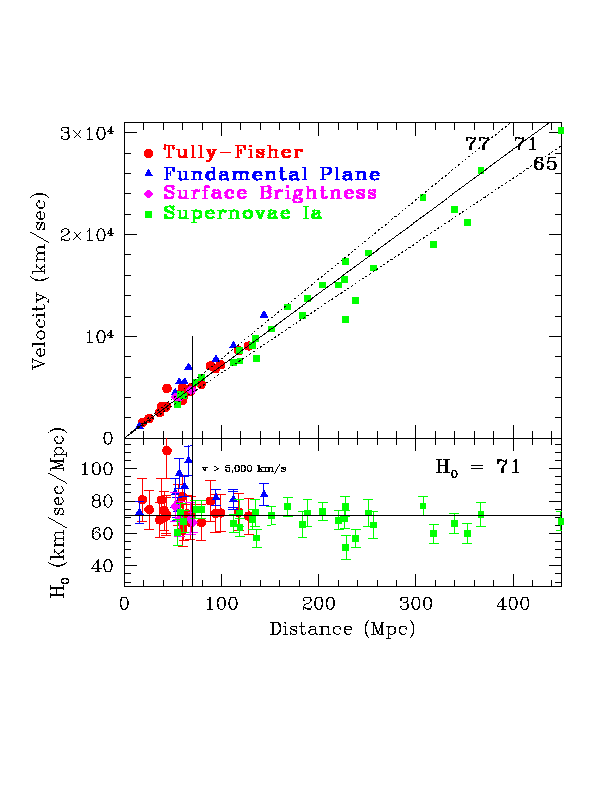 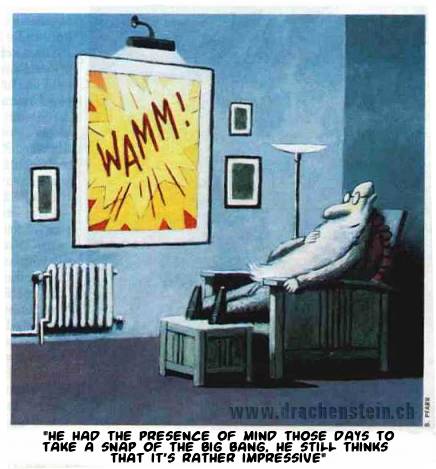 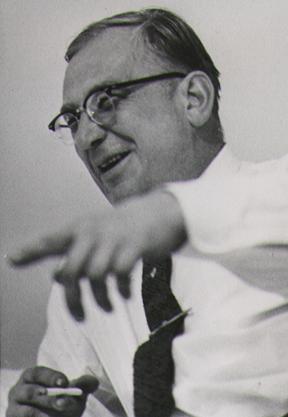 Georgy Gamov (1904-1968)
If the universe is expanding, then there has been a big bang
Therefore, the early universe must have been very dense and hot
Optimum environment to breed the elements by nuclear fusion (Alpher, Bethe & Gamow, 1948)
success: predicted that helium abundance is 25%
failure: could not reproduce elements more massive than lithium and beryllium ( formed in stars)
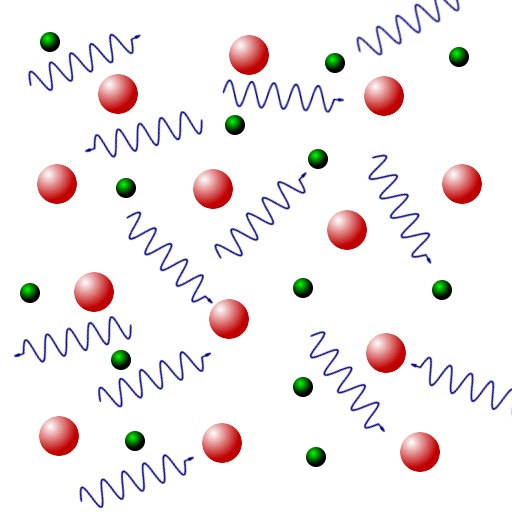 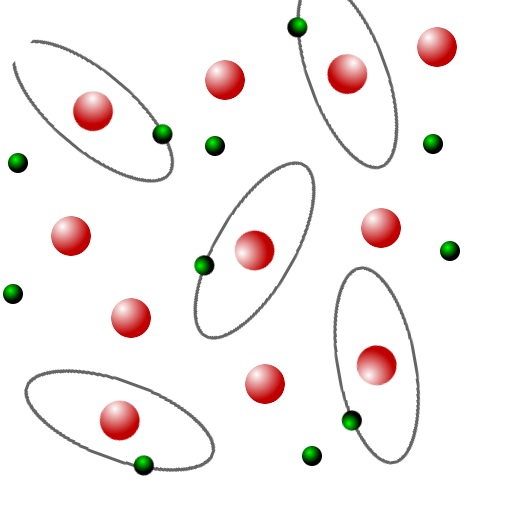 Before recombination:  The Universe is opaque
    After recombination:  The Universe is transparent

   Transition ~ 300 000 years after the Big Bang
Last scattering surface
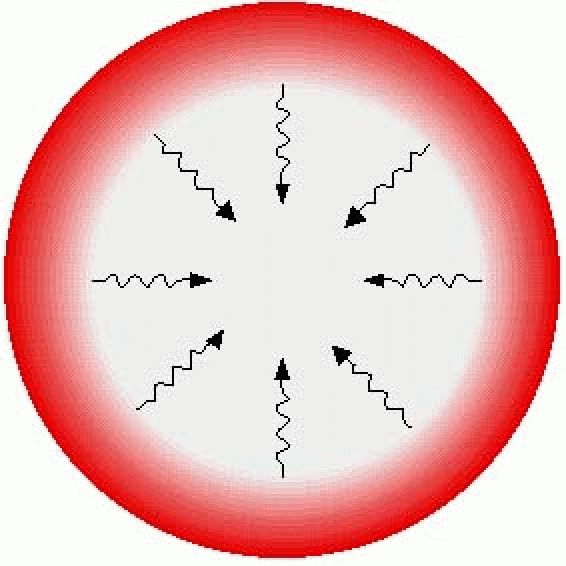 transparent
opaque
Black body radiation
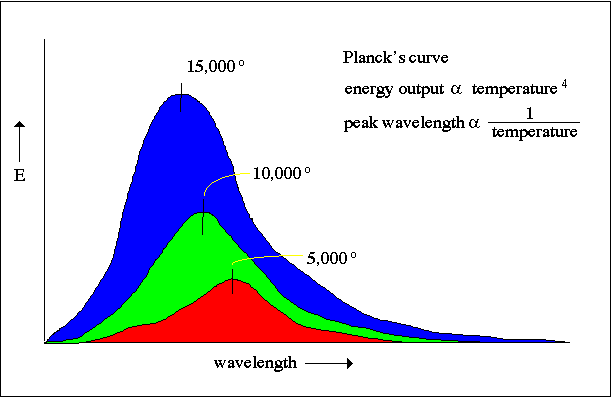 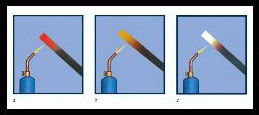 A hot body is brighter than a cool one  (LT4,  Stefan-Boltzmann’s law)
A hot body’s spectrum is bluer than that of a cool one (max1/T, Wien’s law)
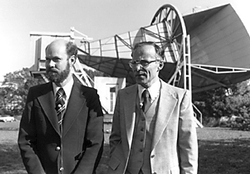 Penzias and Wilson 1965
Working at Bell labs
Used a satellite dish to measure radio emission of the Milky Way
They found some extra noise in the receiver, but couldn’t explain it discovery of the background radiation
Most significant cosmological observation since Hubble
Nobel prize for physics 1978
Nobel Price in Physics 2006 for COBE:
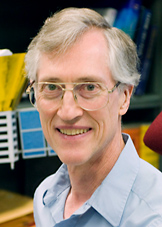 John Mather
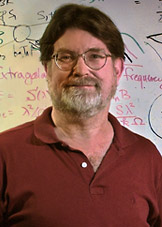 George Smoot
Results from WMAP
The cosmic microwave background radiation (CMB)
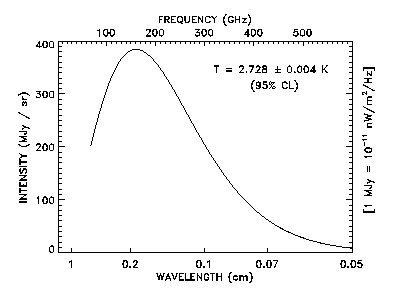 Temperature of 2.728±0.004 K
Isotropic to 1 part in 100 000
Perfect black body
1990ies: CMB is one of the major tools to study cosmology
Note: ~1% of the noise in your TV is from the big bang
How good is the assumption of isotropy?
CMB: almost perfect
But what about the closer neighbor-hood ?
How good is the assumption of isotropy?
CMB: almost perfect
But what about the closer neighbor-hood ?
The “great wall”
The spatial distribution of galaxies
Galaxies are not randomly distributed but correlated
Network of structures (filaments, sheets, walls)  “cosmic web”
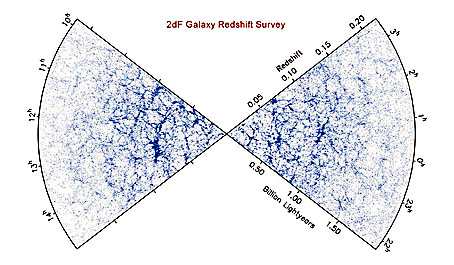 The spatial distribution of galaxies
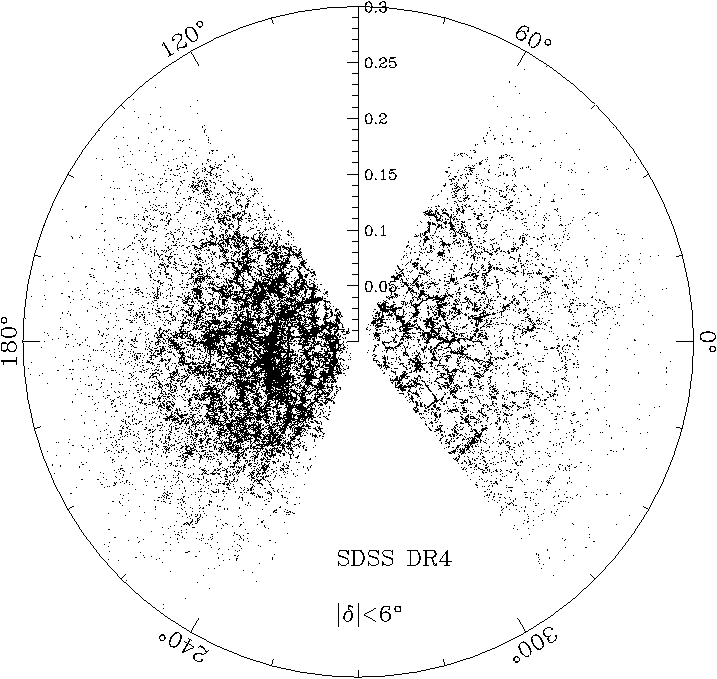 Data from the most recent survey:
    SDSS
The entire Universe in one line
Distribution of
mass and energy
in the universe
(stress-energy tensor)
Geometry of 
spacetime
(Einstein tensor)
Some effects predicted by the theory of general relativity
Gravity bends light
Gravitational redshift
Gravitational time dilation
Gravitational length contraction
The cosmological principle
Homogeneous: the universe looks the same everywhere on large scales there is no special place (center)
Isotropic: the universe looks the same in all directions on the sky
     there is no special direction (axis)
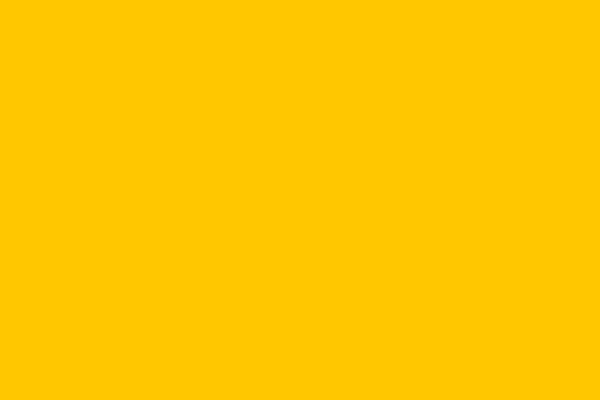 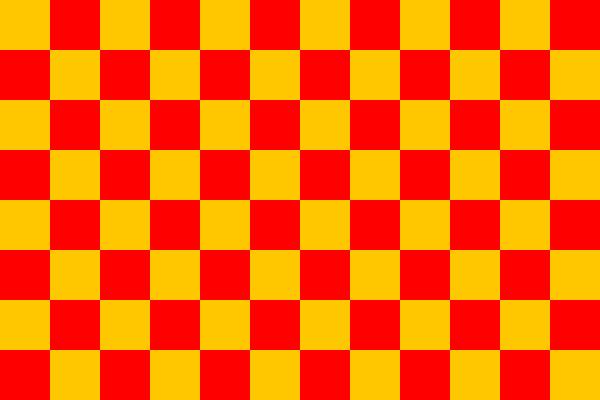 The perfect cosmological principle
Homogeneous: the universe looks the same everywhere on large scales there is no special place (center)
Isotropic: the universe looks the same in all directions on the sky there is no special direction (axis)
Unchanging: The universe looks the same at all times  there is no special epoch
Homogeneity and Isotropy
Copernican
Principle

Isotropy
Homogeneity
+
Isotropy around another point

Isotropy
Homogeneity
+
A metric of an expanding Universe
Recall: flat space
better: using spherical coordinates (r,,)
A metric of an expanding Universe
But, this was for a static (flat) space. How does this expression change if we consider an expanding space ?
a(t) is the so-called scale factor
A metric of an expanding Universe
Robertson-Walker metric 
a(t) is the scale factor
k is the curvature constant
  k=0: flat space
  k>0: spherical geometry
  k<0: hyperbolic geometry
A metric of an expanding Universe
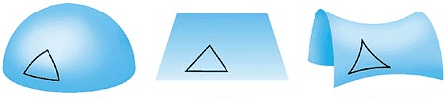 But, so far, we only considered a flat space. What, if there is curvature ?
k is the curvature constant
  k=0: flat space
  k>0: spherical geometry
  k<0: hyperbolic geometry
k>0
k=0
k<0
Euclidean (flat) geometry:
Given a line and a point not on the line, only one line can be drawn through that point that will be parallel to the first line
The circumference of a circle of radius r is 2 r
The three angles of a triangle sum up to 180
Spherical geometry:
Given a line and a point not on the line, no  line can be drawn through that point that will be parallel to the first line
The circumference of a circle of radius r is smaller than 2 r
The three angles of a triangle sum up to more than 180
Hyperbolic geometry:
Given a line and a point not on the line, an infinite number of  lines can be drawn through that point that will be parallel to the first line
The circumference of a circle of radius r is larger than 2 r
The three angles of a triangle sum up to less than 180
Hubble Radius
distant galaxy
Can we calculate a(t) ?
Foutside= 0
Can we calculate a(t) ?
What is the future of that galaxy ?
Critical velocity: escape speed




v<vesc: galaxy eventually stops and falls back
v>vesc: galaxy will move away forever
Let’s rewrite that a bit ...
<0   v<vesc: galaxy eventually stops and falls back
>0   v>vesc: galaxy will move away forever
Let’s rewrite that a bit ...
Homogeneous sphere of density  :



so for the velocity:
but what is  ?
Let’s switch to general relativity
Friedmann equation



same k as in the Robertson-Walker metric
Let’s switch to general relativity
Friedmann equation



k is the curvature constant
  k=0: flat space, forever expanding
  k>0: spherical geometry, eventually recollapsing
  k<0: hyperbolic geometry, forever expanding
k>0
k=0
k<0
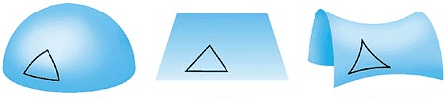 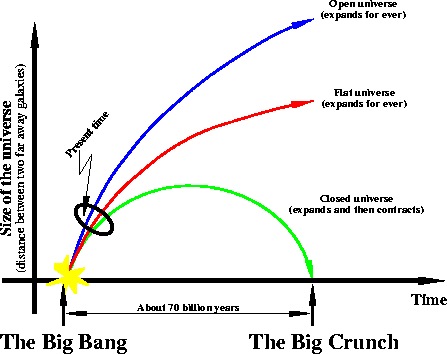 Cosmological redshift
While a photon travels from a distance source to an observer on Earth, the Universe expands in size from athen to anow.
Not only the Universe itself expands, but also the wavelength of the photon .
Cosmological redshift
General definition of redshift: for cosmological redshift:
Cosmological redshift
Examples:
 z=1  athen/anow = 0.5
at z=1, the universe had 50% of its present day size
emitted blue light (400 nm) is shifted all the way through the optical spectrum and is received as red light (800 nm)
  z=4  athen/anow = 0.2
at z=4, the universe had 20% of its present day size
emitted blue light (400 nm) is shifted deep into the infrared and is received at 2000 nm
 most distant astrophysical object discovered so far:  Quasars (z≈6.4) and GRBs (z≈8.2)
(SDSS image; taken in October 2003)
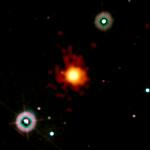 (Swift image;  GRB 090423A)
The equation of state of cosmic matter: Fermi gas
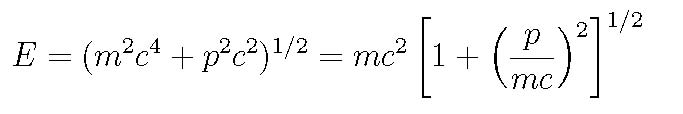 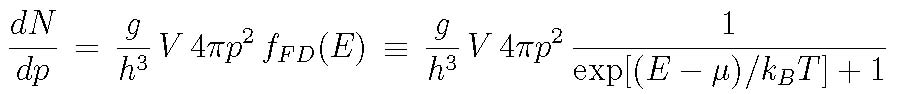 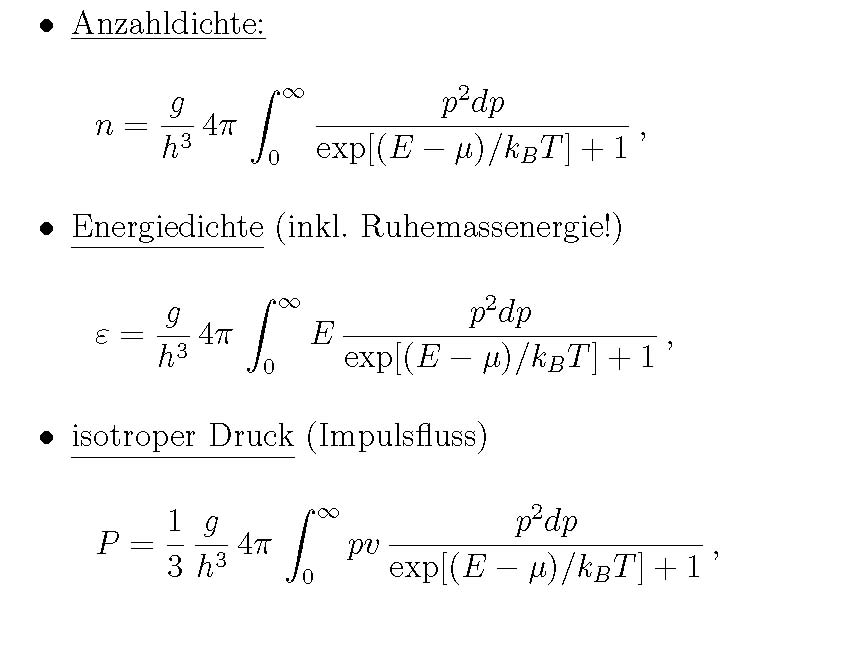 The equation of state of cosmic matter: general
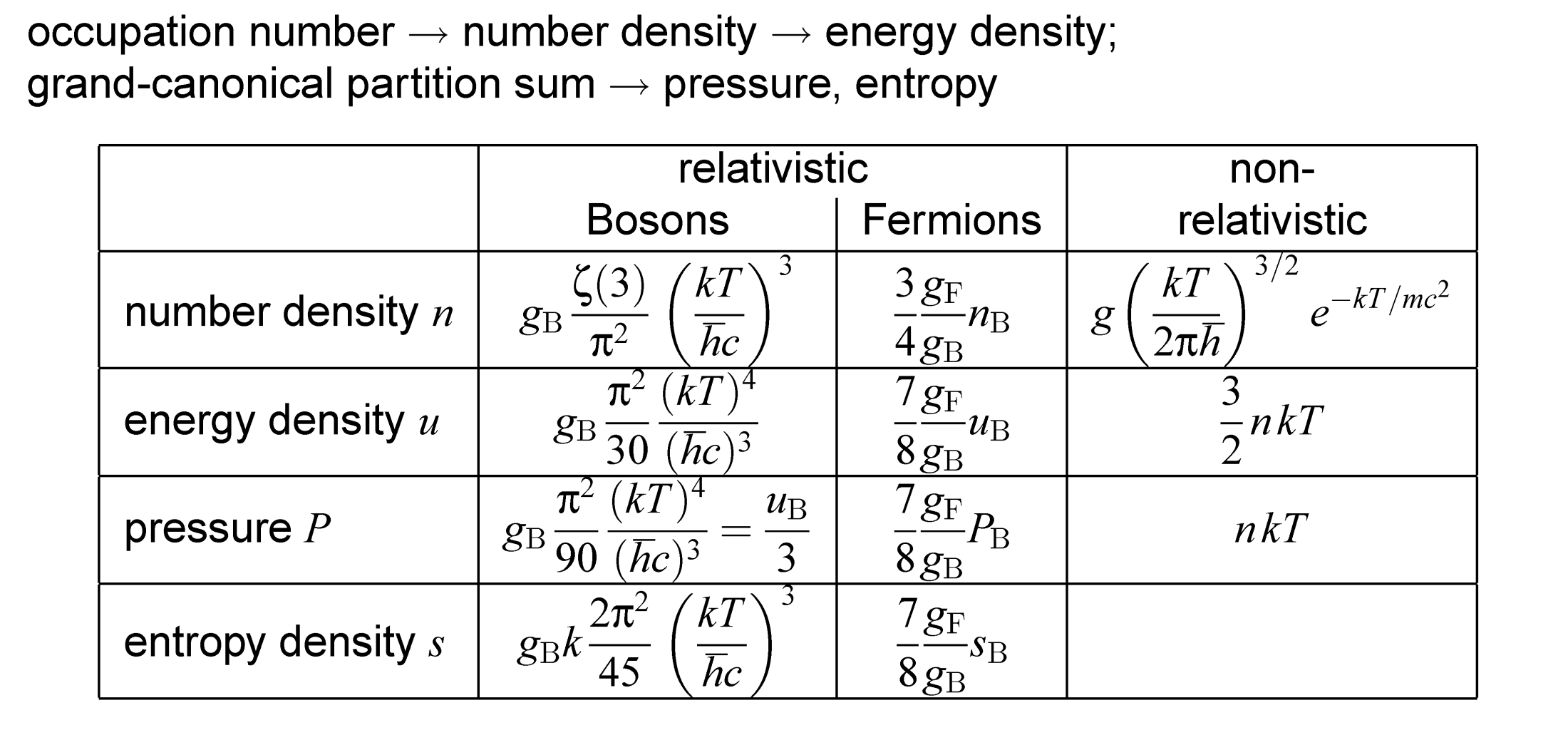 Relativistiv dgrees of freedom geff
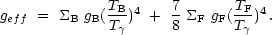 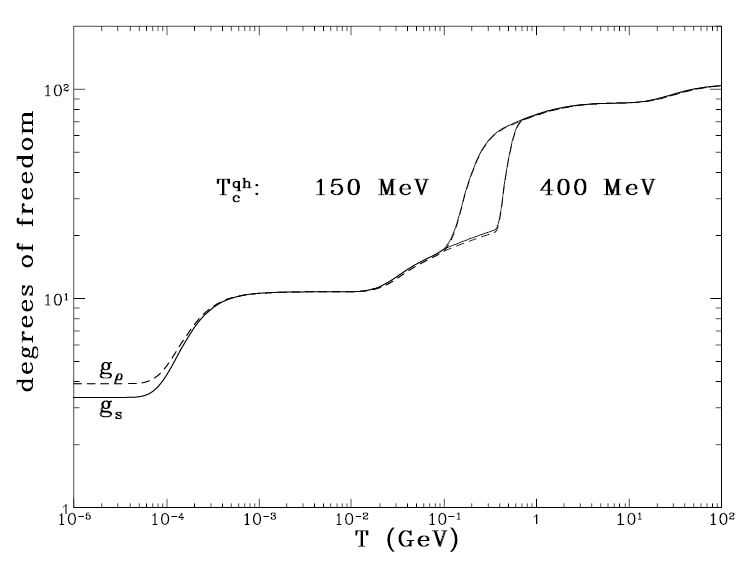 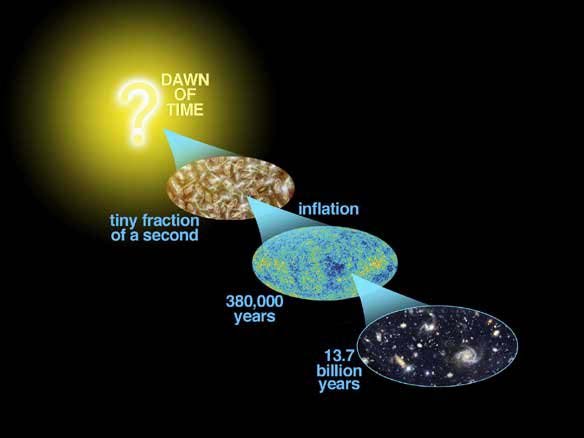 The physics of recombination: Trecombination
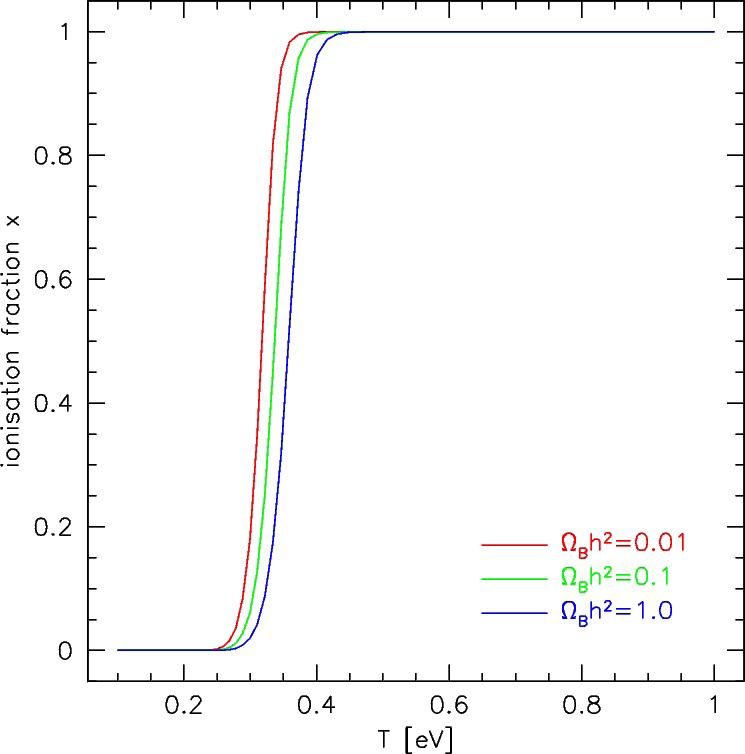 The physics of recombination: recombination shell
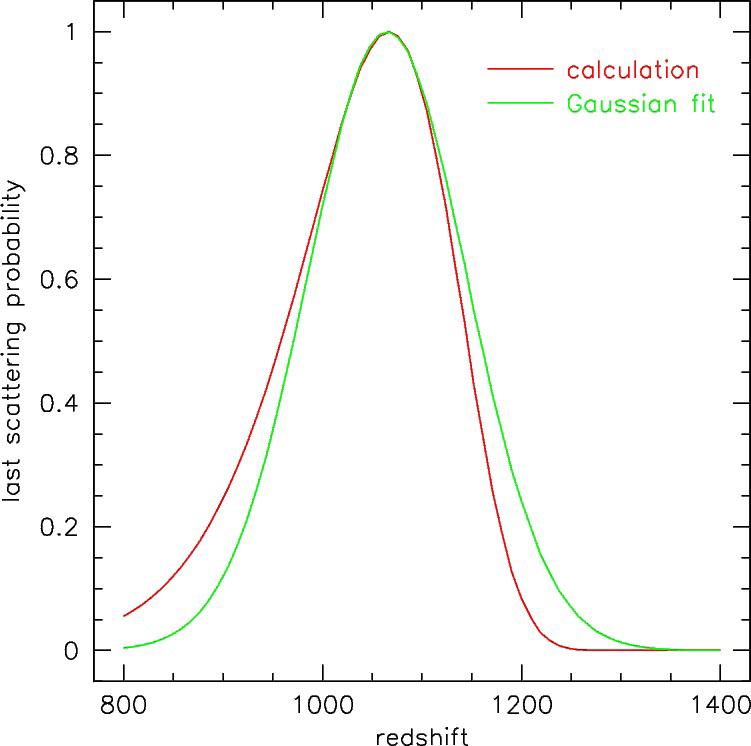 CMB: ‘foreground’ subtraction
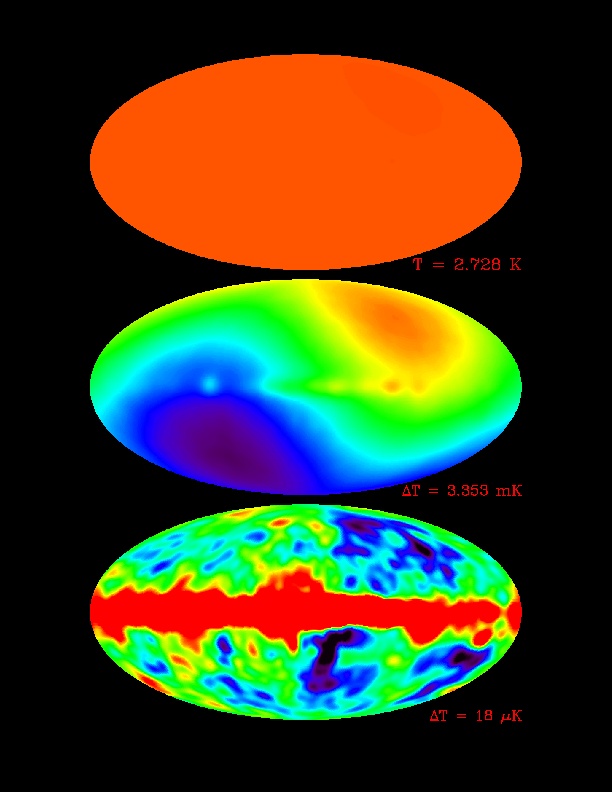 ΔT=2.728 K




ΔT=3.353 mK





ΔT=18 μK
COBE maps
Milky Way contribution
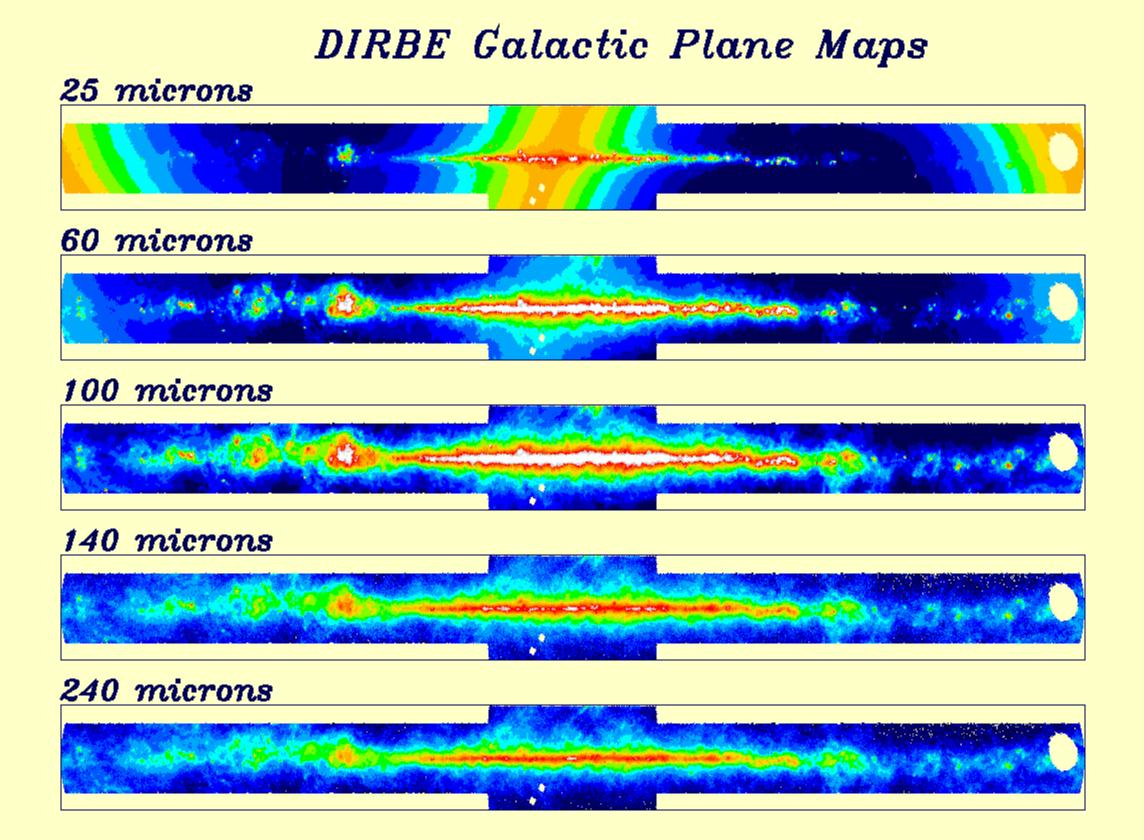 COBE maps
Final map
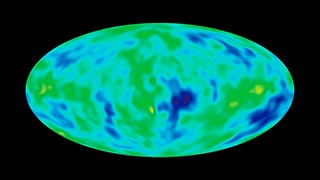 COBE maps
… and for WMAP:
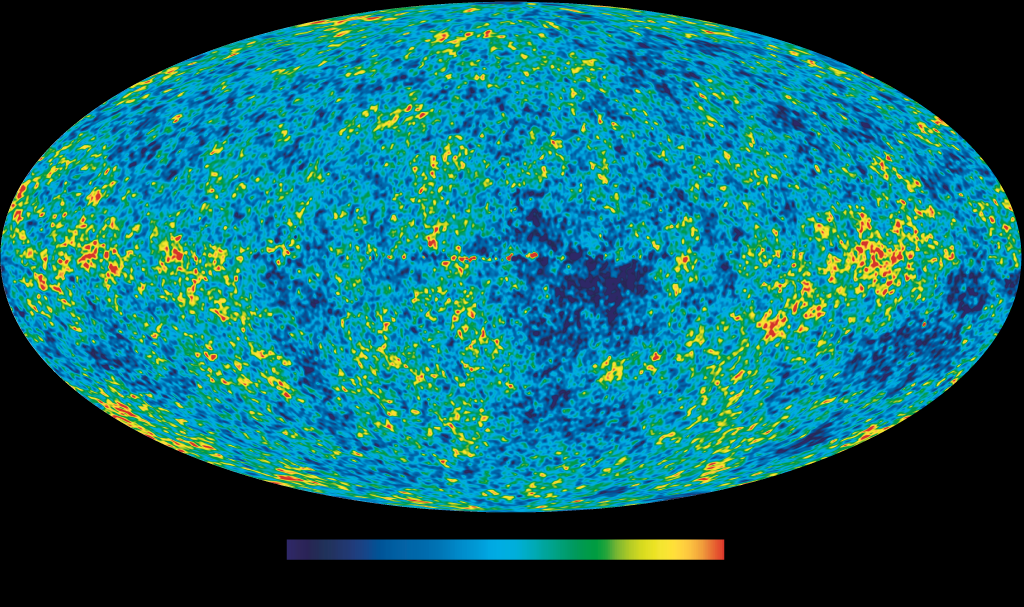 -200                 μK             +200
Progress over the years ……
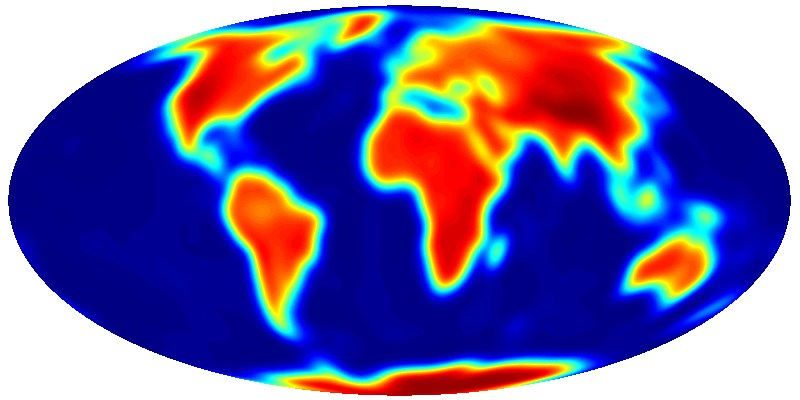 COBE
~1990   






WMAP
~2005
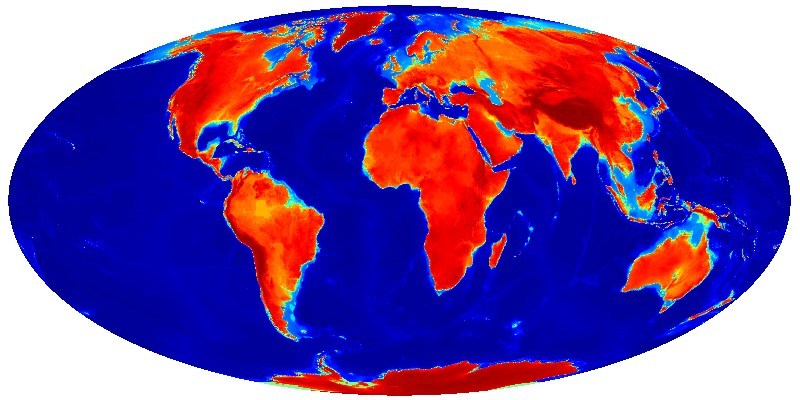 Where do the CMB fluctuations come from ?
Wrinkles: some regions have a slightly higher gravity, some a slightly lower (“potential wells”)
Matter falls into potential wells
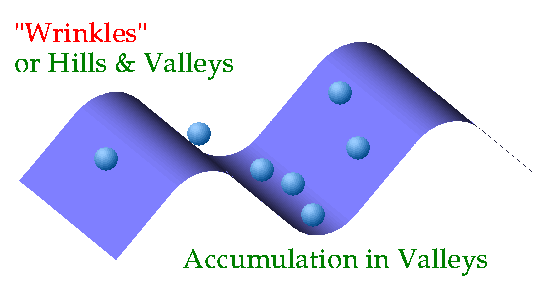 Can we “see” the “sound” of the universe ?
Compressed gas heats up temperature fluctuations
How can we measure the geometry of the universe ?
We need a yard stick on the CMB
For different curvatures, a yard stick of given length appears under different angles
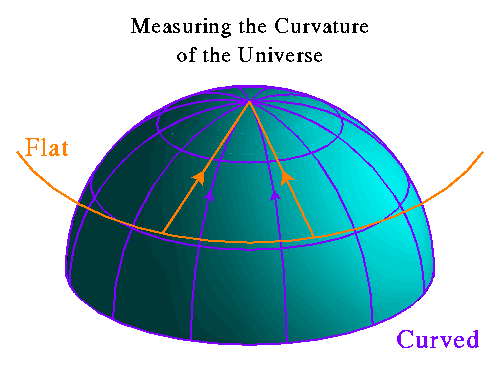 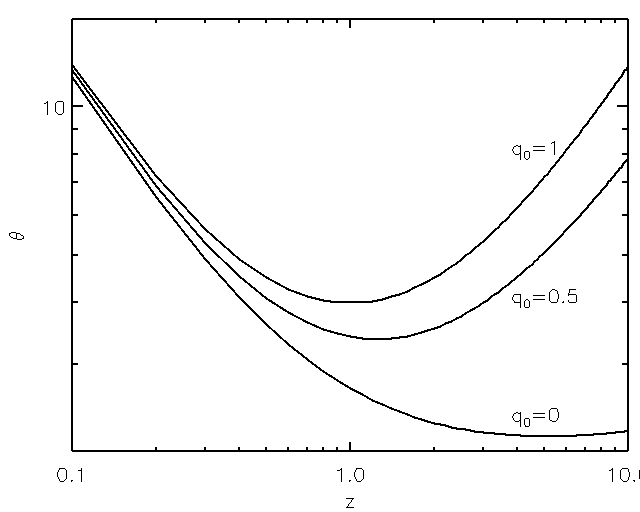 Measuring the Curvature of the Universe Using the CMB
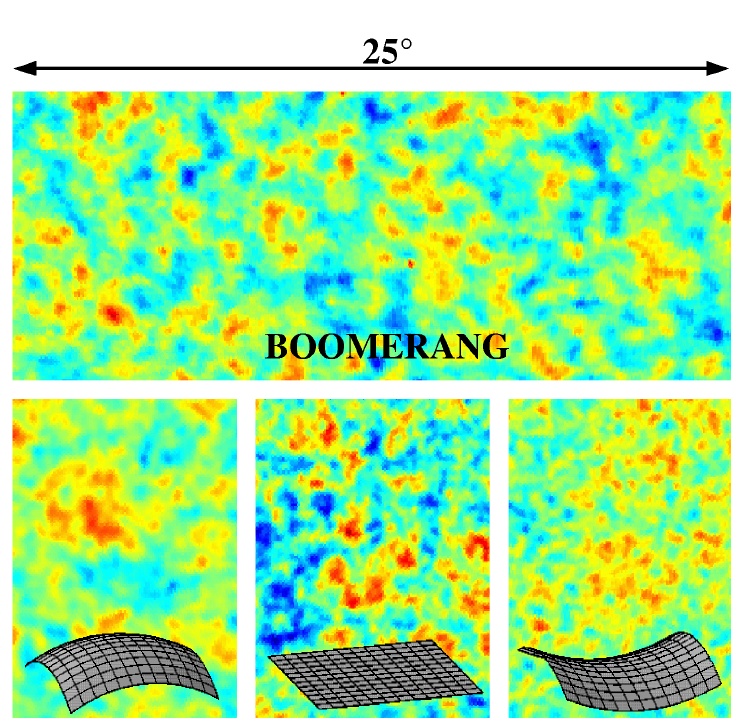 Result from Boomerang:
The Universe is flat to within 10%!
The CMB power spectrum and cosmological parameters
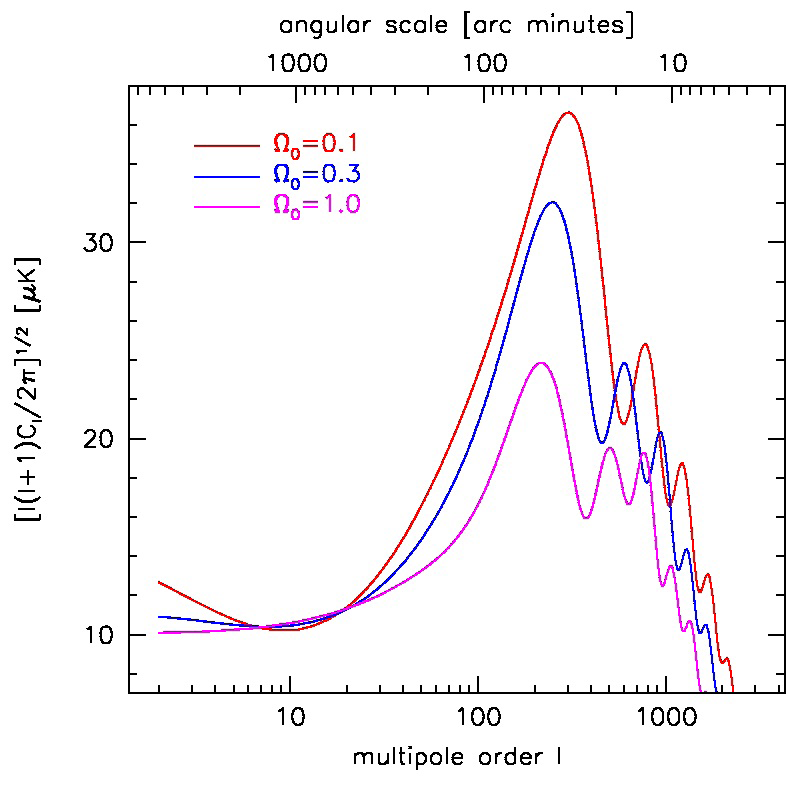 The CMB power spectrum from WMAP (1yr)
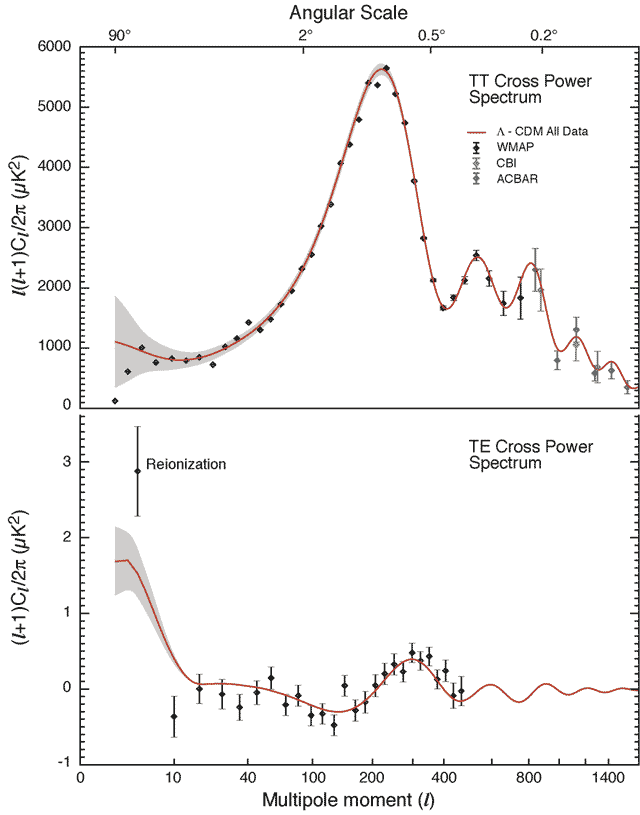 The CMB power spectrum from WMAP (3yr)
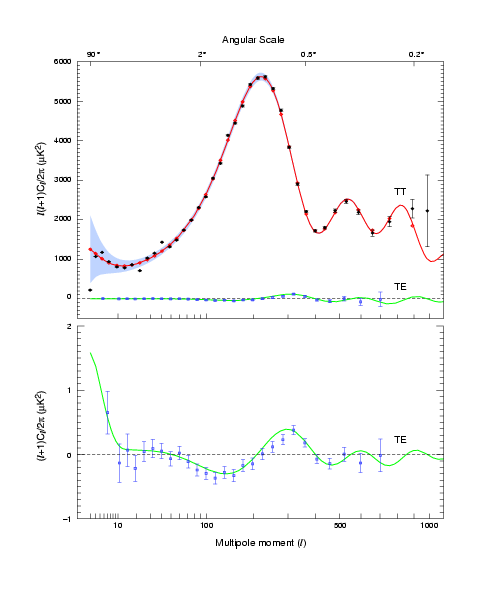 The CMB power spectrum from WMAP (5yr)
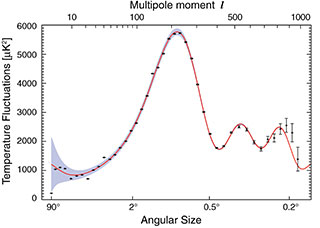 The CMB power spectrum from WMAP (7yr)
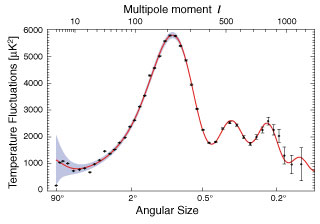 WMAP 5 years  data
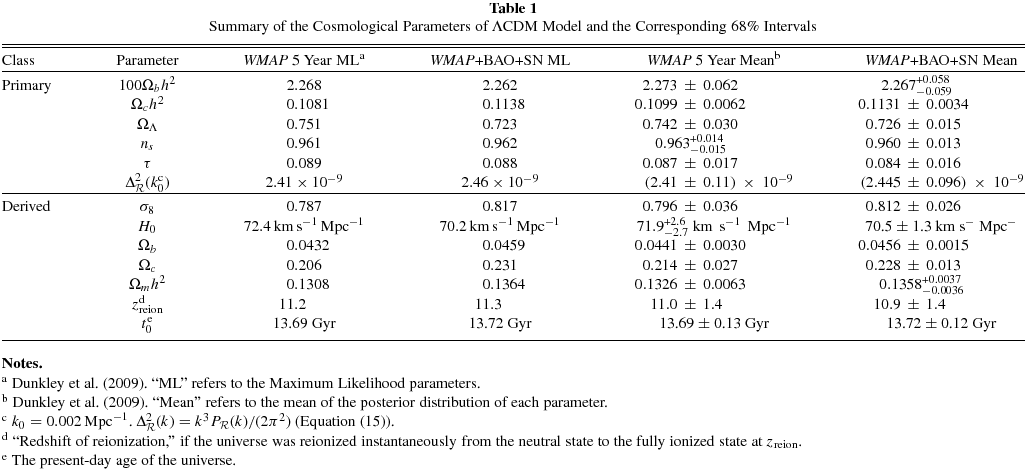 Komatsu et al. ;  Astrophys. J. Subl. 180 (2009) 330
Planck Surveyor
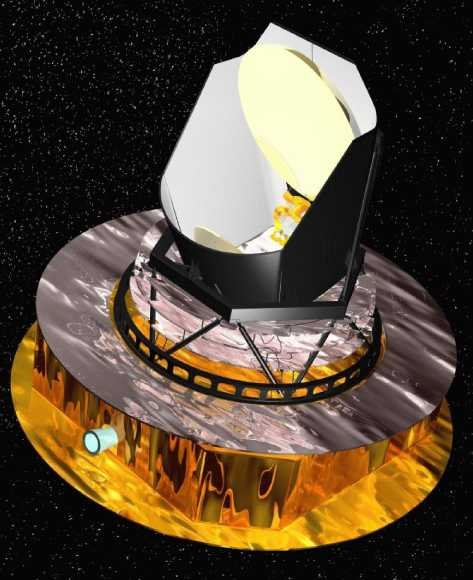 Launch:  May14, 2009
Planck Surveyor
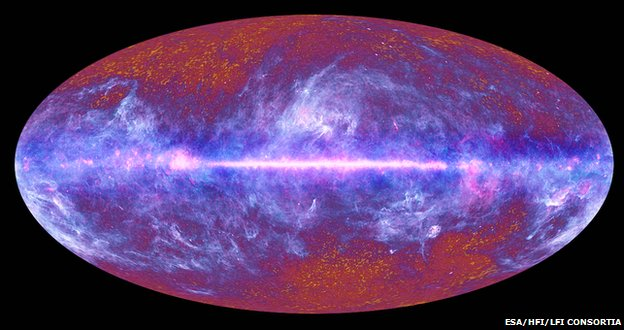 Planck Surveyor
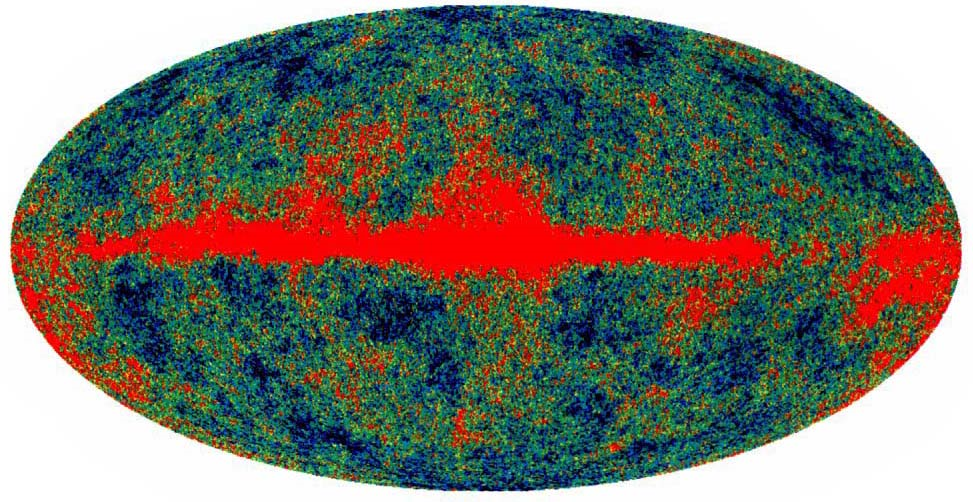 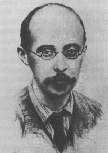 How can we determine the geometry and expansion rate of the Universe?
By measuring distances and/or angular diameters.
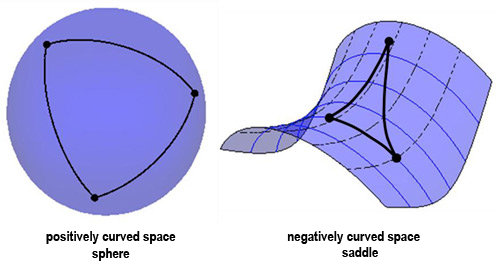 How do we measure distances in “daily life” ?
Parallaxes
Travel time
Via size of objects: comparison with standard yard sticks
Via brightness of objects: comparison with standard candles
Parallaxes
Measure the position of an object with respect to its background
Nearby objects show a larger “motion” than objects far away do
The parallax angle q , the distance of the object  D  and the diameter of the Earth’s orbit d  are connected by simple geometrical relations. For small angles, it is 	d = D  q   [units !!!! q measured in rad !]
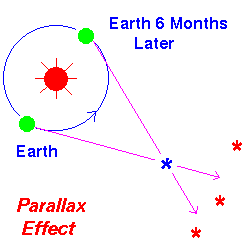 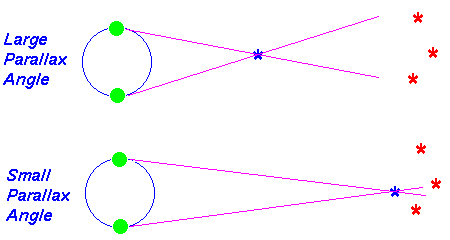 Travel time
If you know the speed v you’re traveling with and the travel time t, the distance D can be obtained by simple multiplication:                            D = v t
Astronomy: Use light travel times, i.e. v = 300 000 km/sec
Comparison with a standard ruler
An object nearby spans a larger angle than an object of identical physical size far away
The physical size l of the object, its distance D and the angle q  under which it appears are connected by simple geometrical relations. For small angles, it is 	  l = D  q  [units !!!! q  measured in rad !]
If the physical size l of an object is known ( standard ruler), its distance D can be determined by measuring the angle q  under which the object appears
Standard Candles
Cepheid and RR Lyrae variables
Pulsating stars which change in brightness with a characteristic period
Period is proportional to absolute luminosity
Common and bright (esp. Cepheids), thus visible in nearby galaxies
Good to ~20 Mpc
Luminosity distances (replaces 1/r2 – law):
Where                     and

wM= 0 (matter) 
wR= ⅓ (radiation) 
w= -1 (cosmological constant/vacuum)
Calibrated “standard candles”
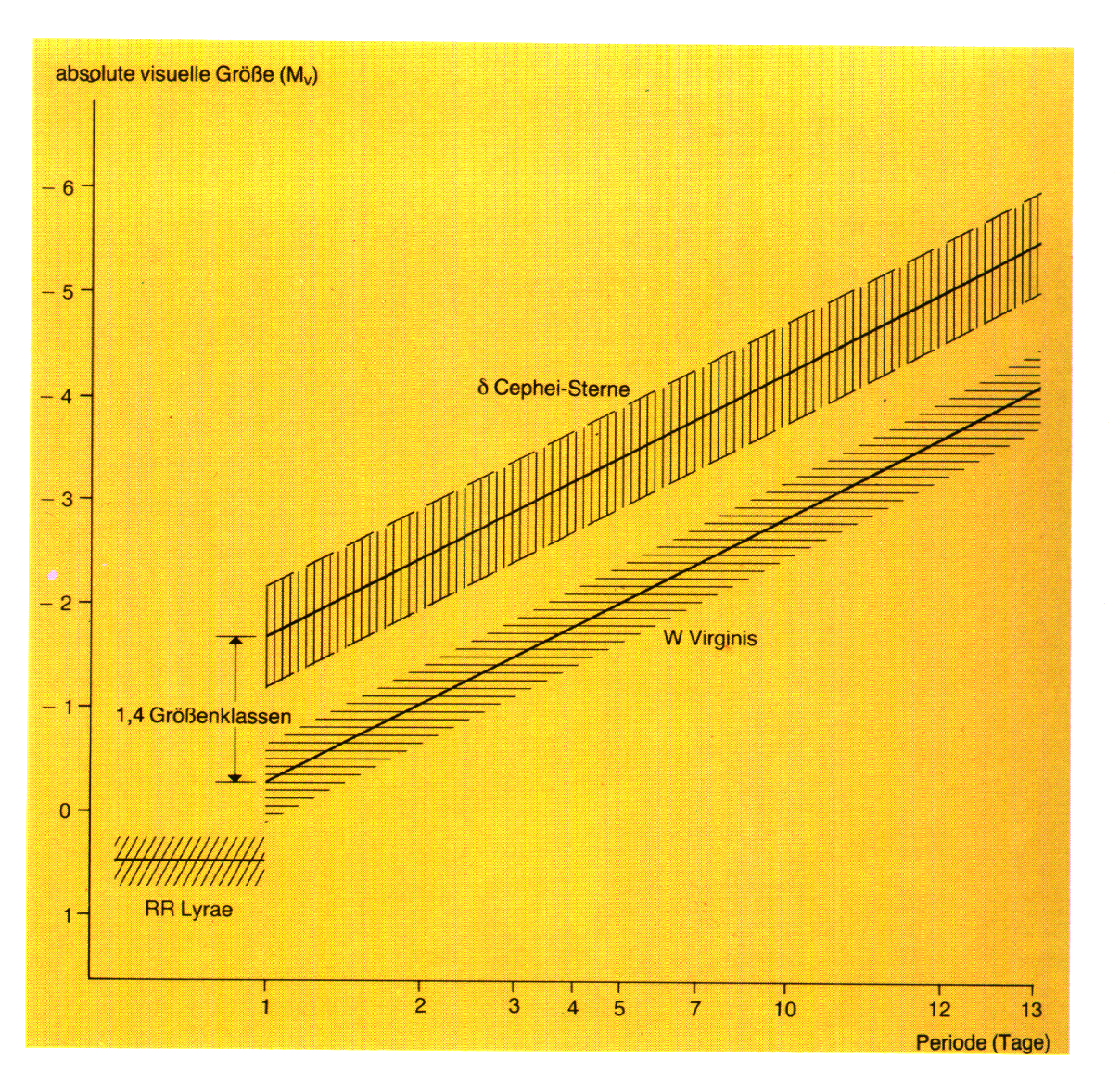 Calibrated “standard candles” 
(e.g., δ-Cephei stars)
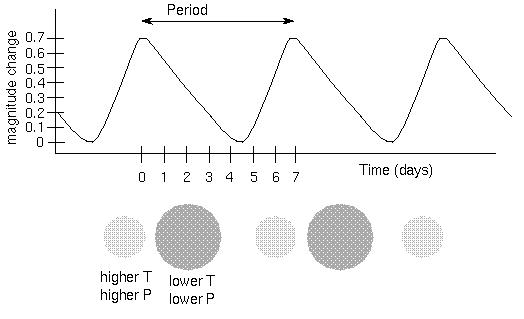 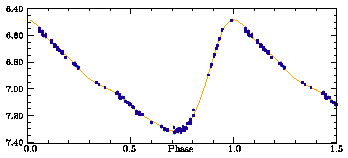 Distances with δ Cephei stars
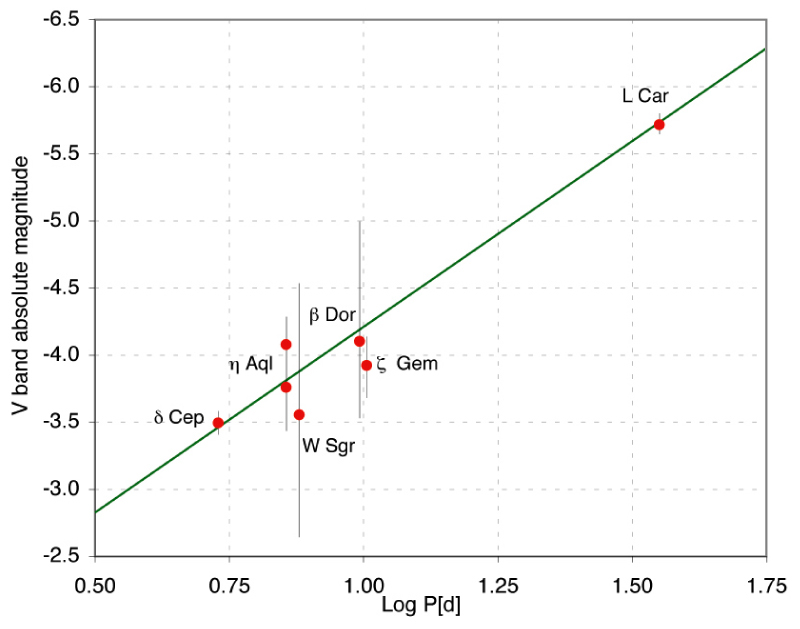 Direct measurement of the change in angular diameter
plus spectroscopic radial velocity (Kervella et al. 2004)
Distances with δ Cephei stars
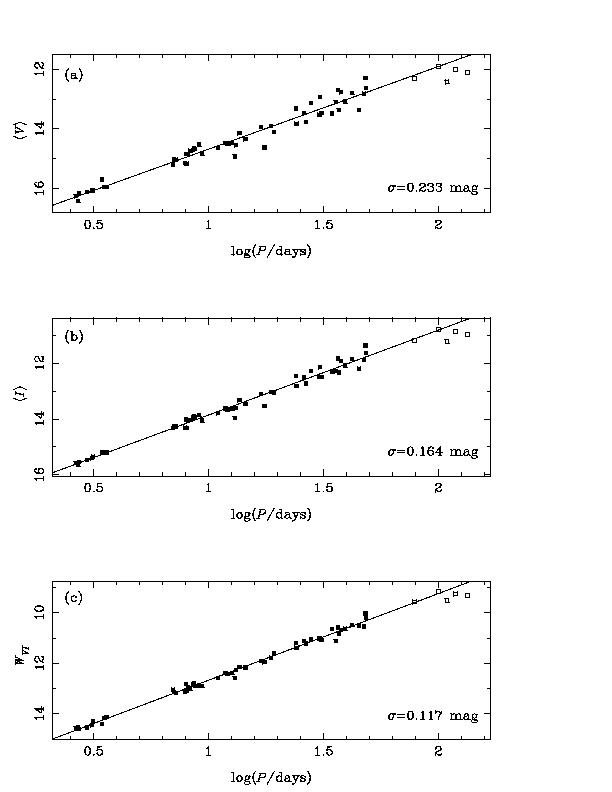 LMC Cepheids:
D = (51 ± 3)
kpc
Calibrated “standard candles” 
(e.g., δ-Cephei stars)
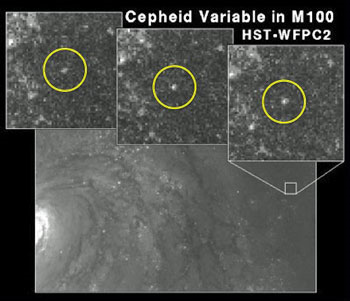 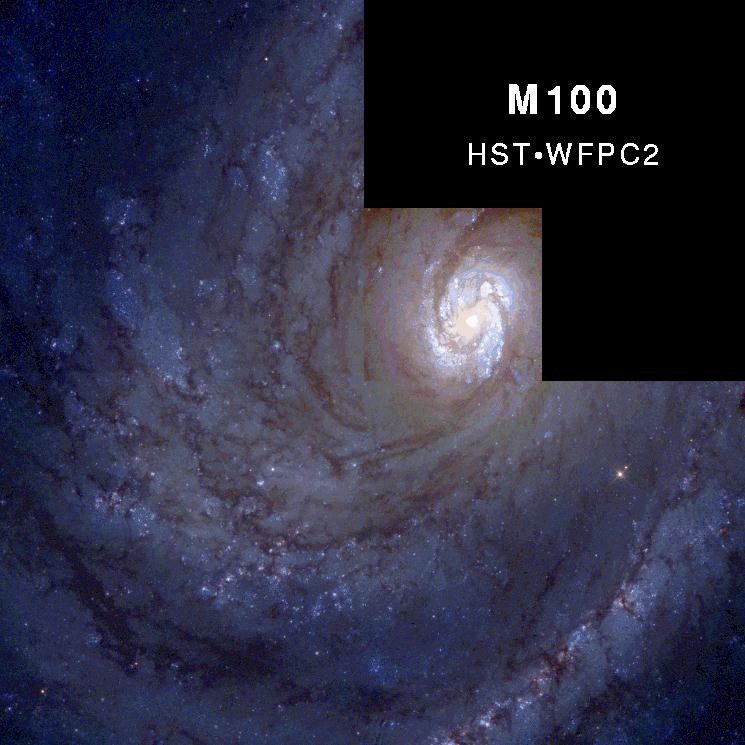 D =
(17±2)
Mpc
Supernova classification
Supernova light curves
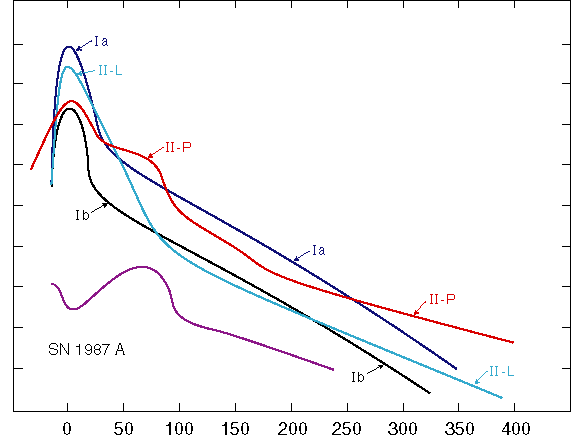 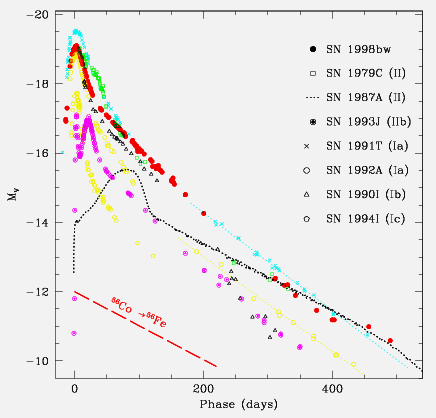 Patat et al. (2001)
Distances with Type Ia Supernovae
Use the Hubble diagram (m-M vs. log z)
 m-M=5log(z)+25+5log(c)-5log(H0)
Note that the slope is given here.
Hubble constant can be derived when the absolute luminosity M is known
 logH0=log(z)+5+log(c)-0.2(m-M)

Give relative distances only!
Hubble constant from SNe Ia
Calibrate the absolute luminosity
through Cepheids
‘classical distance ladder’
depends on the accuracy of the previous rungs on the ladder
LMC distance, P-L(-C) relation, metallicities
HST program (Sandage, Tammann)
HST Key Programme (Freedman, Kennicutt, Mould, Madore)
through models
extremely difficult (but possible!)
Absolute Magnitudes of SNe Ia
(Saha et al. 1999)
Nearby SNe Ia
Phillips et al. (1999)
Correlations between peak luminosity and LC shape
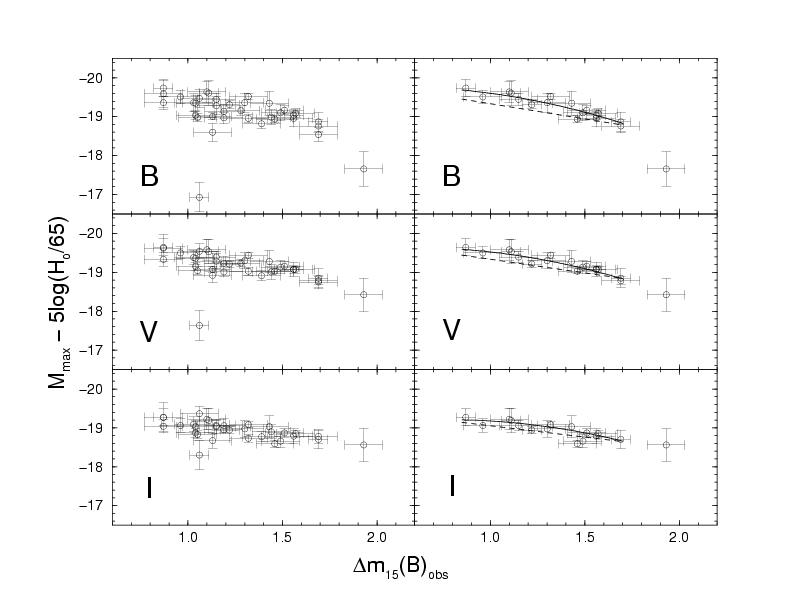 Phillips et al. 1999
Light curve shape – luminosity
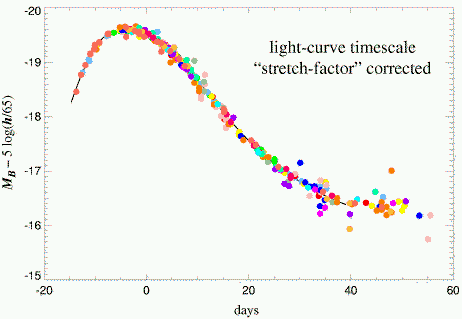 (B-band light curves; Calan/Tololo sample, Kim et al. 1997)
After calibration: SNe Ia look like good “standard candles”!
Normalisation of the peak luminosity
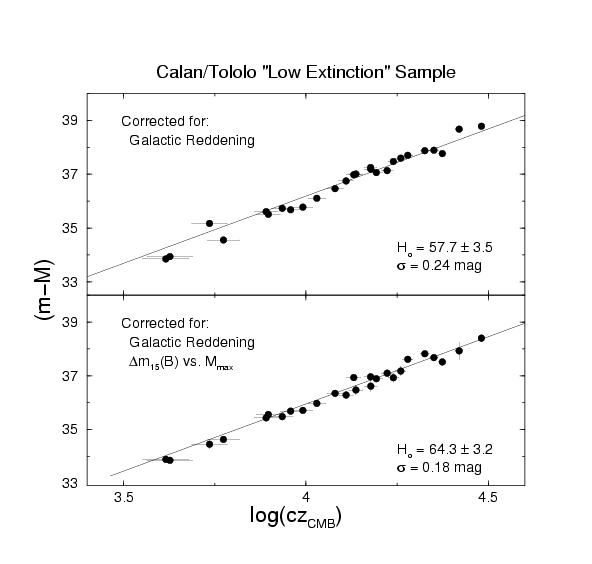 Phillips et al. 1999
Using the luminosity-decline rate relation one can normalise the peak luminosity of SNe Ia
Reduces the scatter!
The nearby SN Ia sample
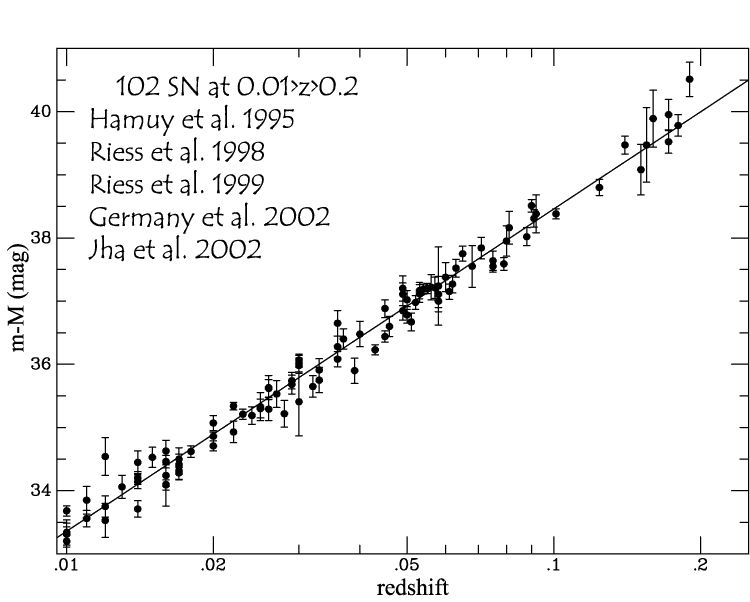 Evidence for good
distances
[Speaker Notes: The data have a nice gaussian error distribution of 0.16 mag (8%)]
Hubble constant from SNe Ia
Extremely good (relative) distance indicators
distance accuracy better than 10%
Uncertainty in H0 mostly from the LMC and the Cepheid P-L relation
Today’s best value (Cepheids + SNe Ia):
H0 = (72 ± 6) km/s/Mpc
Note: This enters as an uncertainty in many other places!
Measuring the deceleration parameter q0
How do we do that?
Measure the rate of expansion at different times, i.e. measure and compare the expansion based on nearby galaxies and based on high redshift galaxies or other objects, e.g., Type Ia supernovae.

Gravity is slowing down the expansion  expansion rate should be higher at high redshift.
Nobel Prize for Physics 2011....
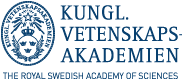 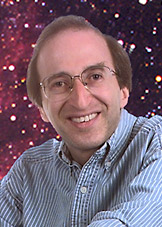 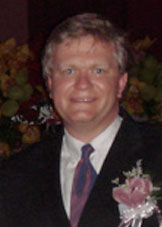 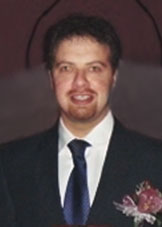 Saul Perlmutter                      Brian Schmidt                         Adam Riess
“… for the discovery of the accelerating   expansion of the Universe through observations of distant supernovae"
Distant supernovae
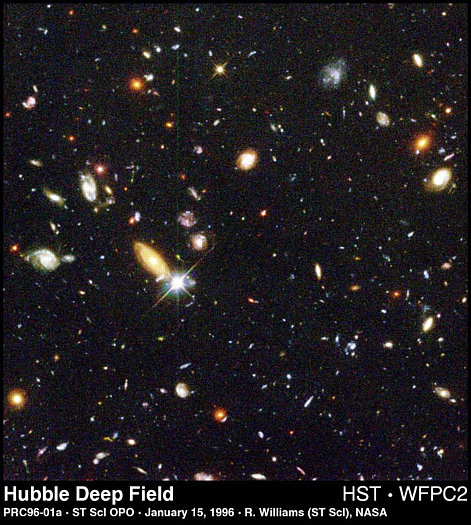 Supernovae are very rare, ~ 1 SN per 100 years and galaxy.          

                                           
  One has to observe very many galaxies!
Search strategy:

1. Repeated scanning of a certain field.    

2. Electronic readout of the data. 

3. Follow-up observations, e.g., HST, VLT, …
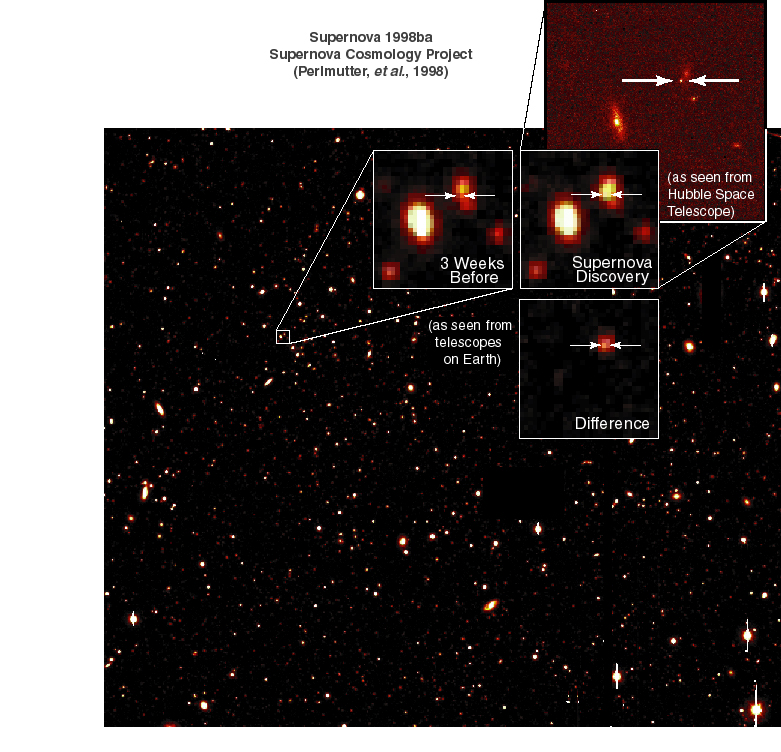 Supernovae are routinely detected at redshifts Z > 0.1:           
 What is the intrinsic scatter in luminosities?
 Are they different from the local sample?    
 Do we understand the differences?
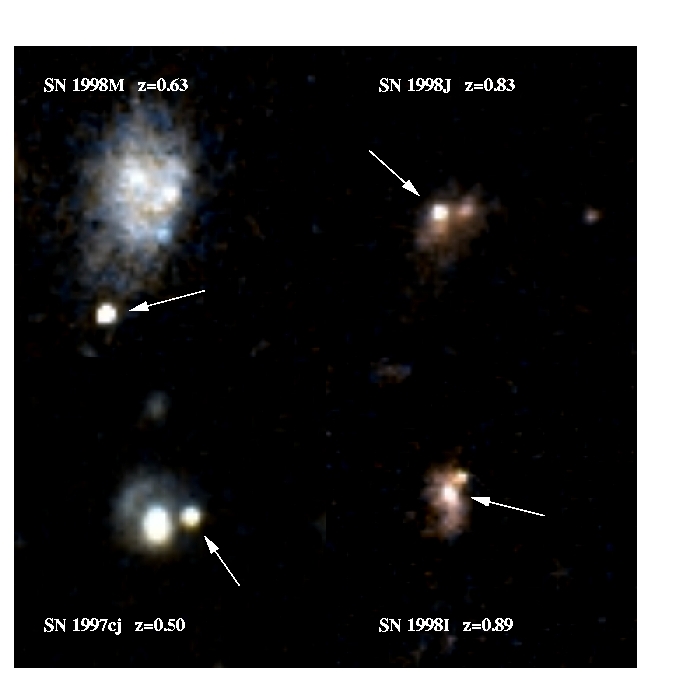 So let’s measure q0 !
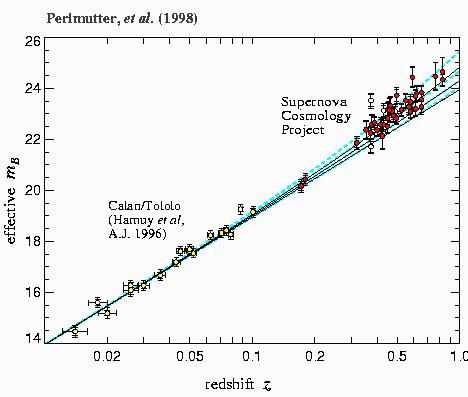 q0 = 0
q0 = 0.5
Data indicates:
q0 < 0
 Expansion 
is accelerating
fainter
more distant
The fate of the Universe
0 = 0
open
0 < 1
0 = 1
closed
fainter
Redshift
today
- 14
- 9
- 7
Billion years
Mean distance between galaxies
0 > 1
time
Friedmann’s equation for >0
k is the curvature constant
k=0: flat space
k>0: spherical geometry
k<0: hyperbolic geometry
but for sufficiently large  a spherically curved universe may expand forever
k is the curvature constant
k=0: flat space, flat universe
k>0: spherical geometry, closed universe
k<0: hyperbolic geometry, open universe
Most recent supernova data (January 2011) (557 SNe)
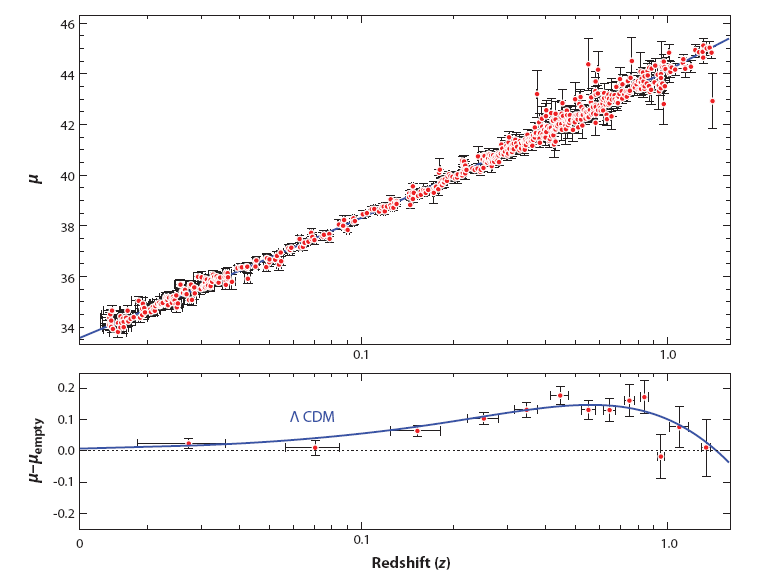 μ = m - M
The most recent Hubble diagram
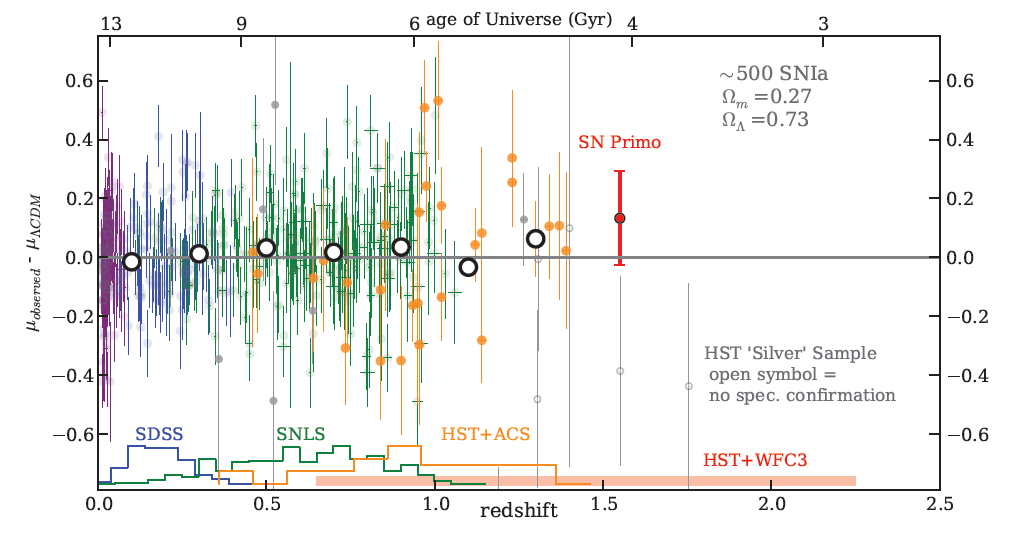 Rodney et al. 2012
General luminosity distance





with                              and

wM= 0 (matter) 
wR= ⅓ (radiation) 
w= -1 (cosmological constant)
Cosmological parameters from different probes
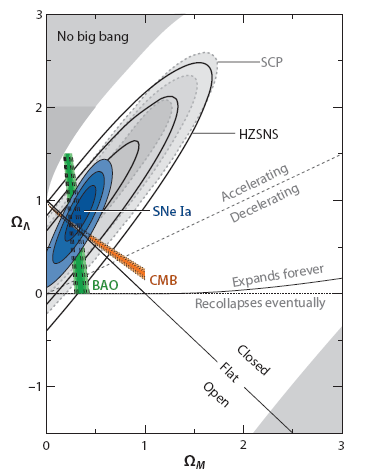 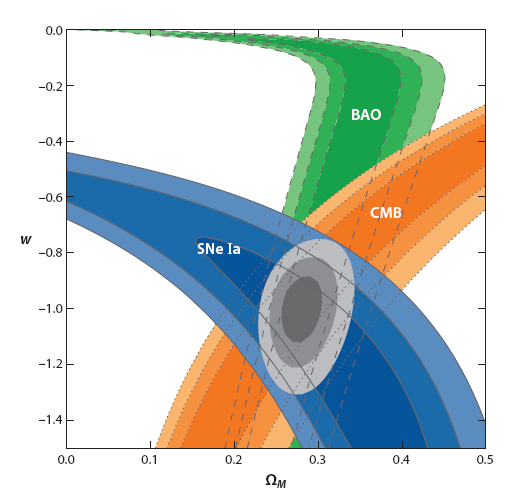 Goobar & Leibundgut 2011
H(z) reconstruction from DL
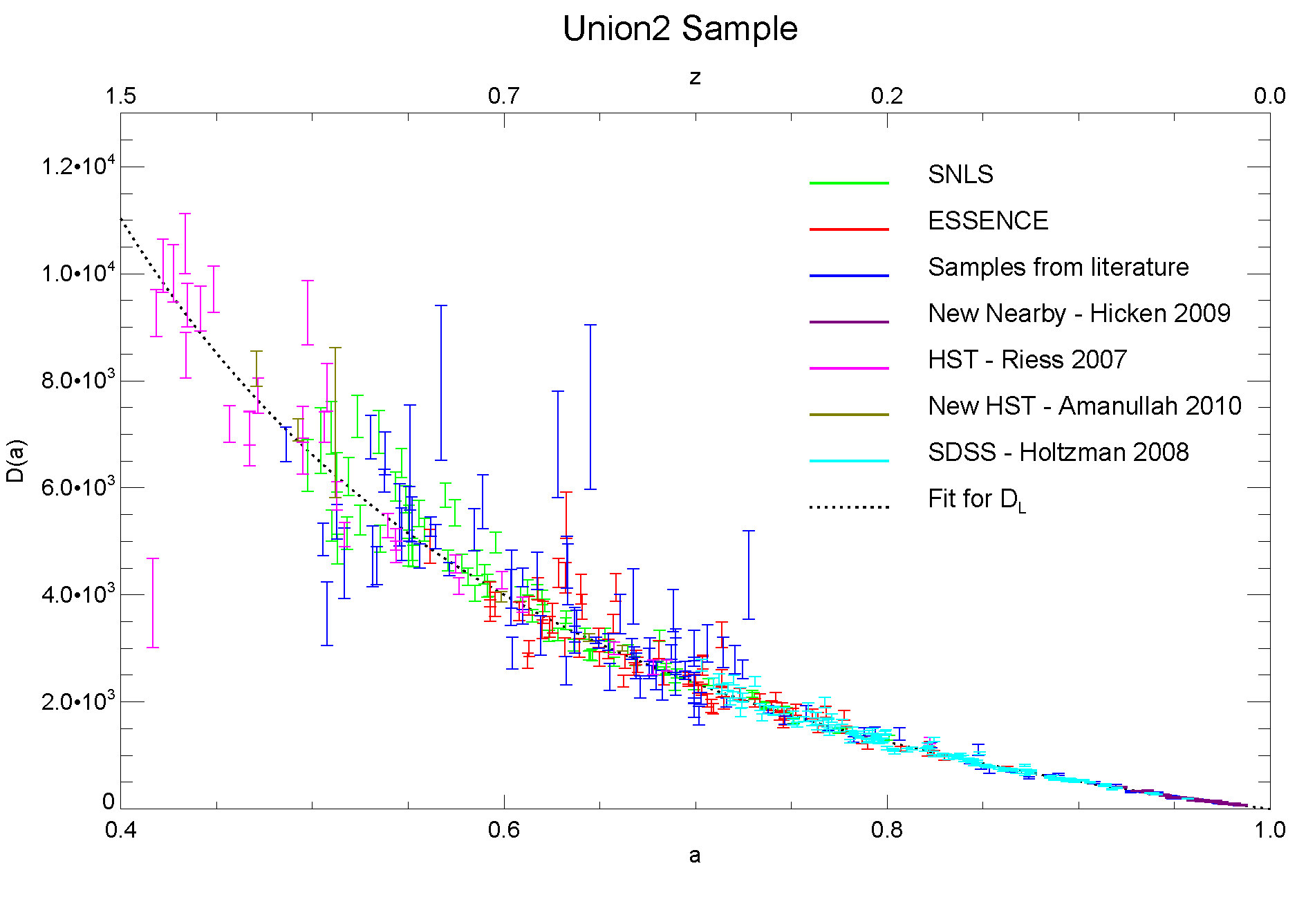 Benitez-Herrera et al. 2011
H(z) reconstruction from DL
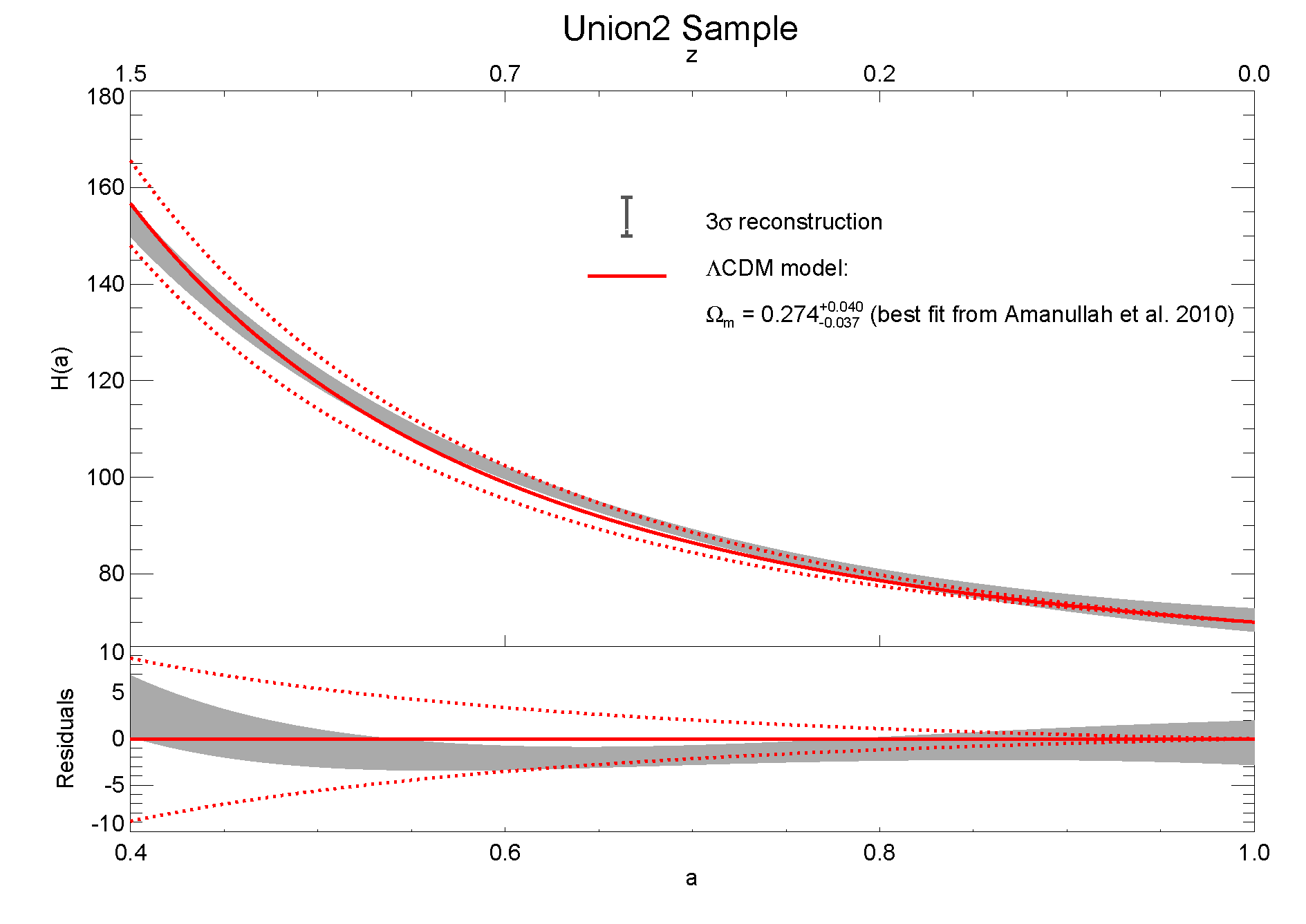 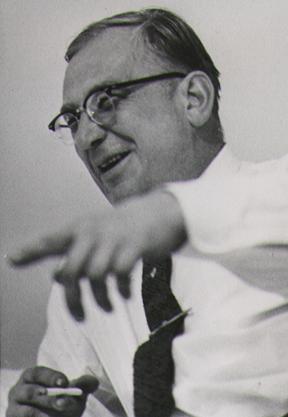 Georgy Gamov (1904-1968)
If the universe is expanding, then there has been a big bang
Therefore, the early universe must have been very dense and hot
Optimum environment to breed the elements by nuclear fusion (Alpher, Bethe & Gamow, 1948)
success: predicted that helium abundance is 25%
failure: could not reproduce elements more massive than lithium and beryllium ( formed in stars)
Abundances of elements
Hydrogen and helium most abundant
gap around Li, Be, B
Transforming hydrogen into helium
Hot big bang: neutrons and protons
Use a multi step procedure:
     – p +  n   2H 
 p + 2H  3He
 n + 2H  3H
 3He + 3He  4He + 2 p
some side reactions:
4He + 3H   7Li 
4He + 3He  7Be
Relevant nuclear reactions
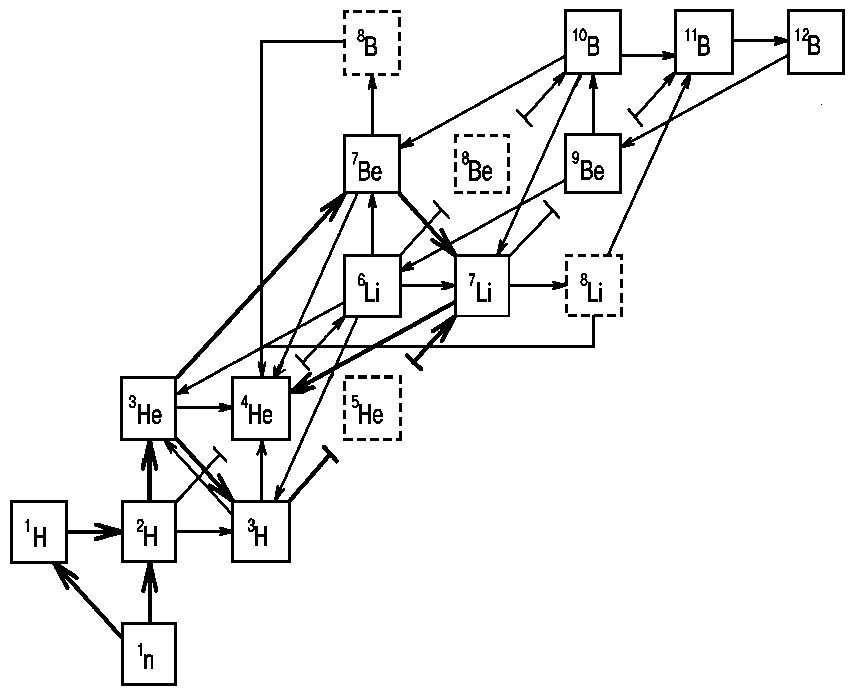 Ratio of free neutrons to protons
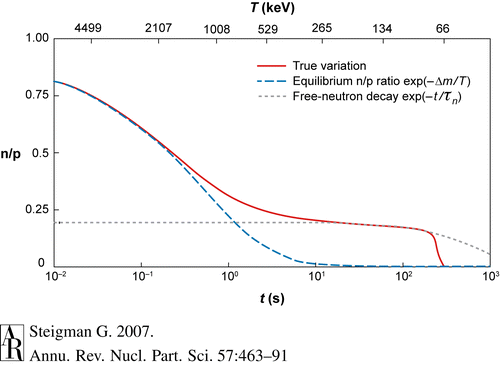 Mass gap/stability gap at A=5 and 8
There is no stable atomic nucleus with 5 or with 8 nucleons
Reaction chain stops at 7Li
So how to form the more massive elements?
There exist a meta-stable nucleus (8B*). If this nucleus is hit by another 4He during its lifetime, 12C and other elements can be formed
Primordial nucleosynthesis
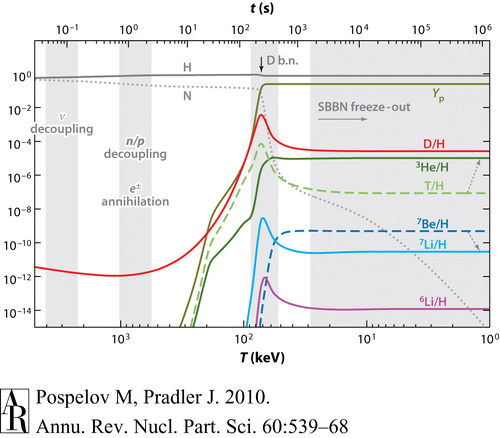 Consistent with 
abundance
of  H, He and Li
Primordial nucleosynthesis
Result:
abundances of H, He and Li are consistent
but: b(CMB) ~0.04        (too high!)
Primordial nucleosynthesis
But: 
The Li problem!
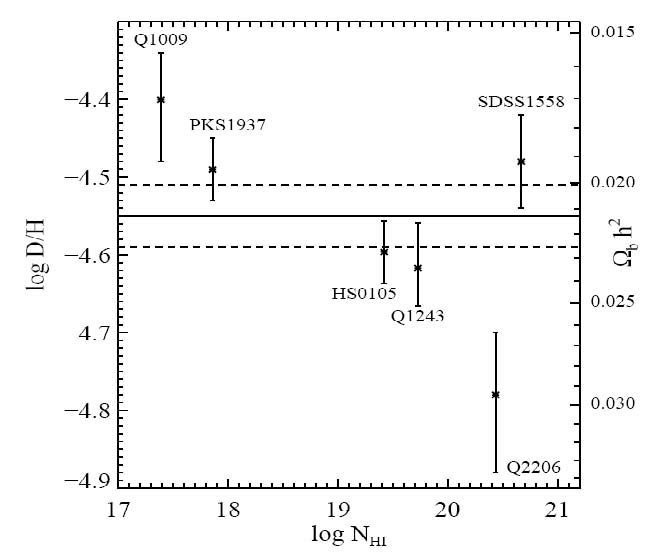 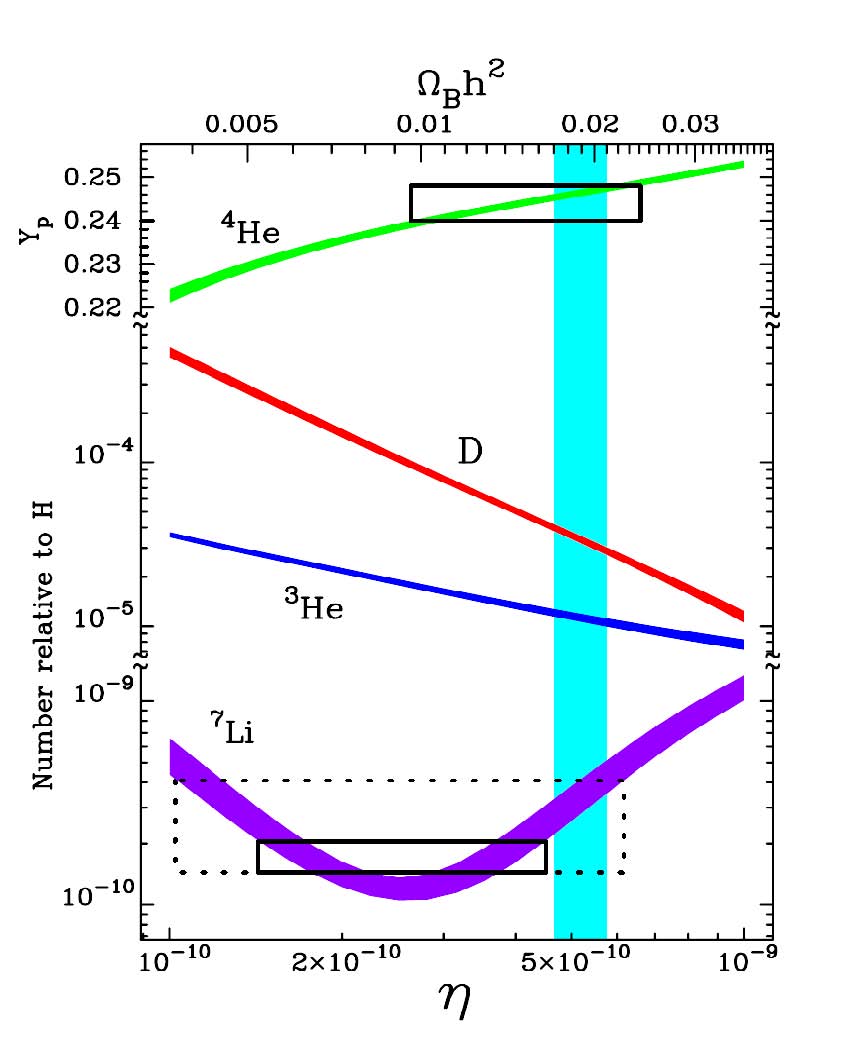 CMB: Ωb h2 = 0.0225 ± 0.0006
Perfect agreement!
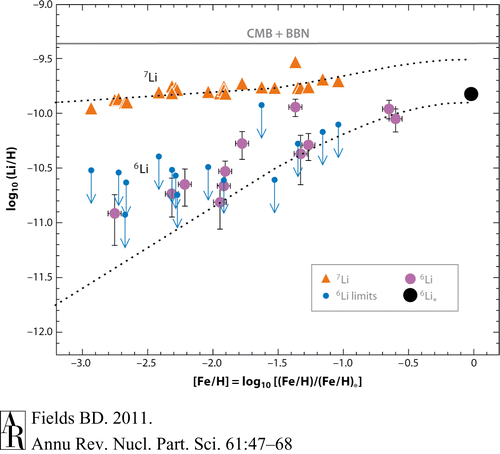 Problems of the ‘standard model’1. ‘Flatness’: Why is Ω close to 1?
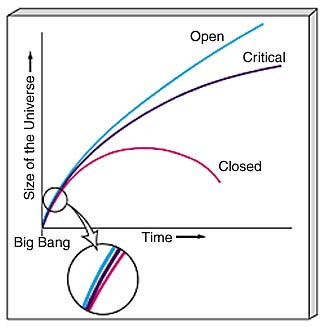 Problems of the ‘standard model’1. ‘Flatness’: Why is Ω close to 1?
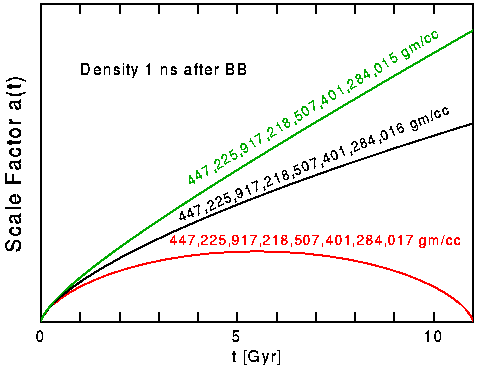 Δρ ≈ 10-24!
Problems of the ‘standard model’2. ‘Horizon’: Why is the Universe so homogenous?
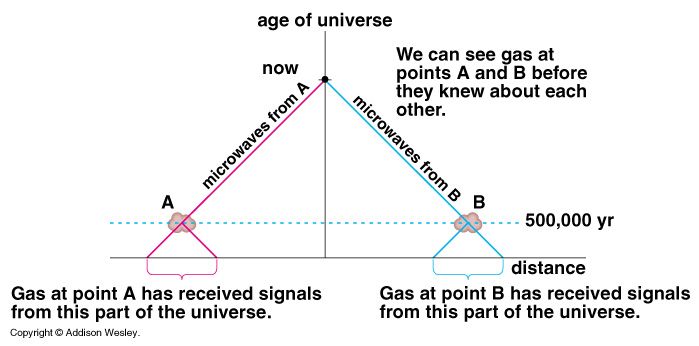 Problems of the ‘standard model’2. ‘Horizon’: Why is the Universe so homogenous?
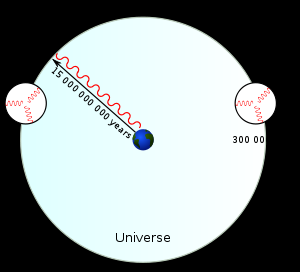 Solution: Inflation?
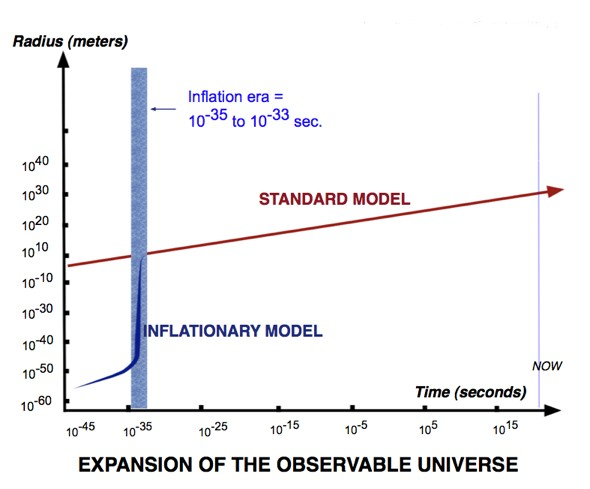 Inflation and the horizon problem
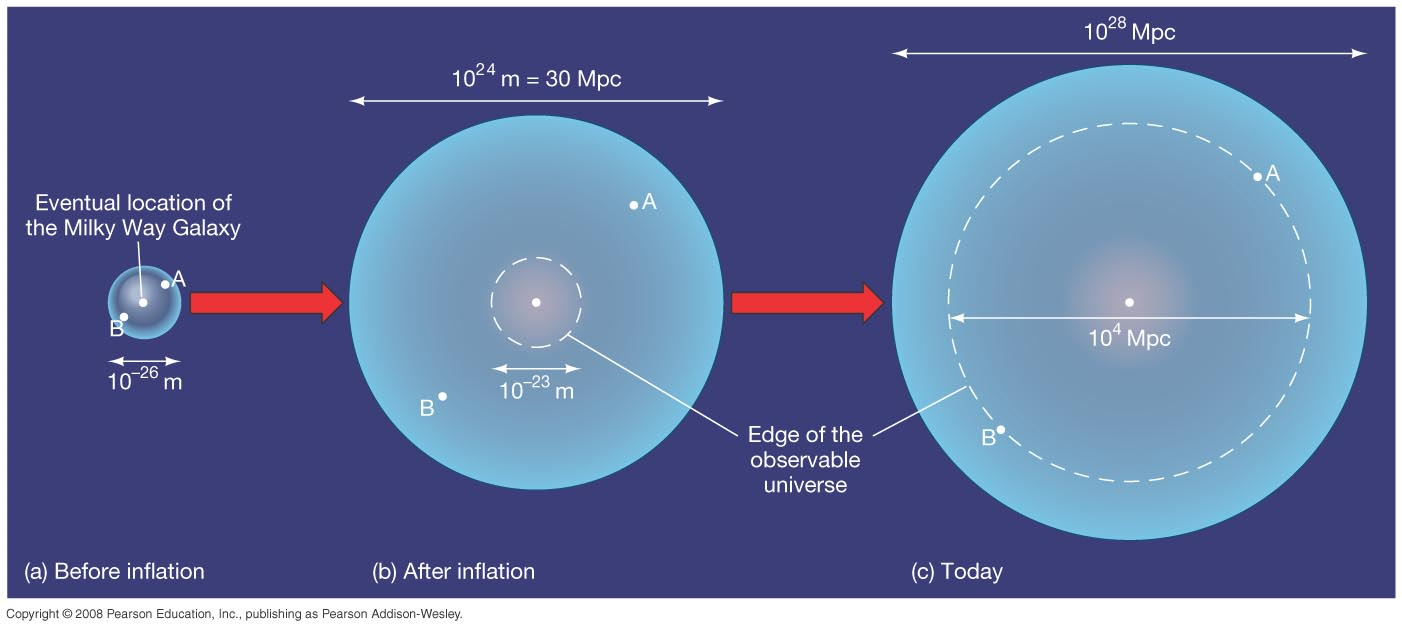 Inflation and the horizon problem
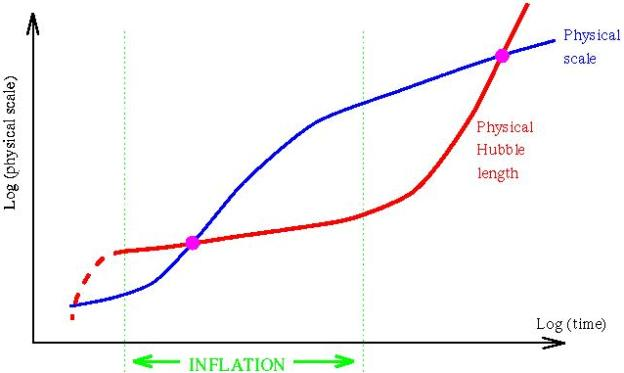 Inflation and the flatness problem
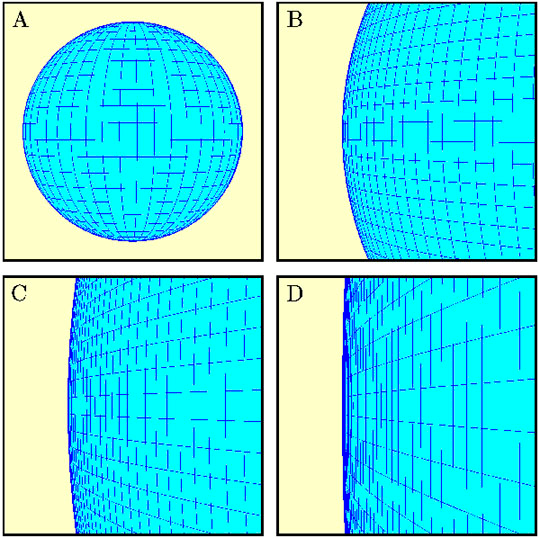 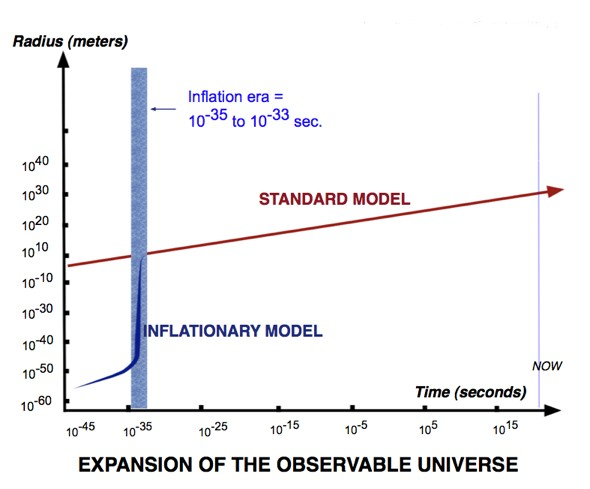 Models for InflationBasic idea (Guth, Sato,  Linde, …, 1981, 1982):
Veff = V(Φ) + T4f(Φ/T); Φ: scalar field; f→0 if Φ→0
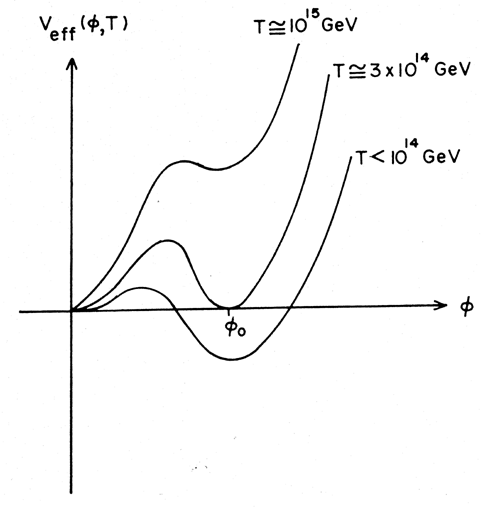 σ
Models for Inflation‘Old’ vs ‘new’ inflation (Albrecht & Steinhardt 1982):
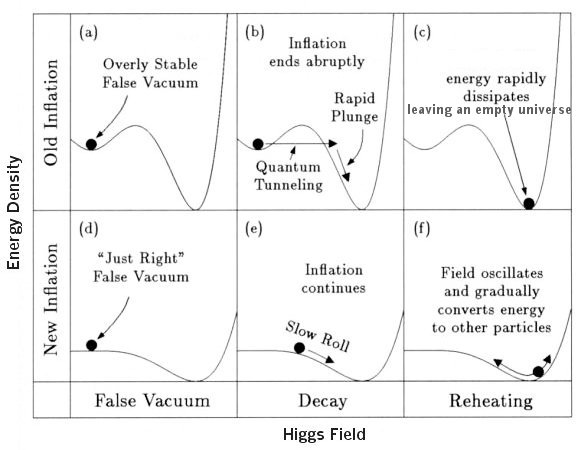 Inflaton field
General acceptance of the big bang model
Until mid 60ies: big bang model very controversial, many alternative models
After mid 60ies: little doubt on validity of the big bang model
Four pillars on which the big bang theory is resting:
Hubble’s law 
Cosmic microwave background radiation 
The origin of the elements 
Structure formation in the universe  ←
Structure formation in the Big-Bang model
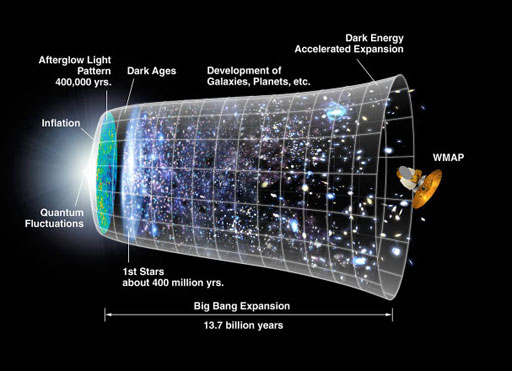 A galaxy census: spiral galaxies
Most common type among the luminous galaxies (~75%)
Two major classes, S and SB
regular spirals (S)
barred spirals  (SB)
Further classified from a to d according to the bulge-to-disk ratio
a: very large, prominent bulge
d: essentially no bulge at all
The Milky Way is a Sbc or a SBbc galaxy
A galaxy census: spiral galaxies
Spiral galaxies are disk like and in centrifugal equilibrium
The are “cold”, i.e. the velocity dispersion (random motion of individual stars)  is much smaller than the rotation velocity vrot (Milky Way: =20 km/s; vrot=220 km/s)
They mainly consist of stars, but ~10% of the mass is gas and dust
They actively form stars (Milky Way: ~ 1 star per year)
A galaxy census: elliptical galaxies
~20% of the luminous galaxies are ellipticals
Classified according to the flattening E0-E7: n=10(1-b/a)
E0: circular
E7: minor axis only 30% of major axis
They are ‘hot’, i.e. the velocity dispersion  is much larger than the rotation velocity vrot 
Flattened by an anisotropic velocity dispersion
Little gas, no recent star formation
Predominantly in clusters of galaxies
A galaxy census: other galaxies
Irregular galaxies (~ 5% of the luminous galaxies)
Dwarf galaxies
dwarf irregulars
dwarf spheroidals
dwarf ellipticals
blue compact dwarfs
...
Toomre & Toomre (mid 70s)
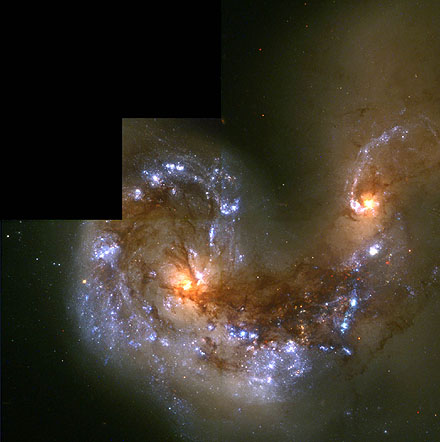 11 out of the 4000 galaxies in the New General Catalog (NGC) show indications ofrecent interactions (e.g. tails)
Those tidal features last a few 108 years
Over the age of the universe, several hundred of those interactions must have taken place
There are several hundred elliptical galaxies in the NGC
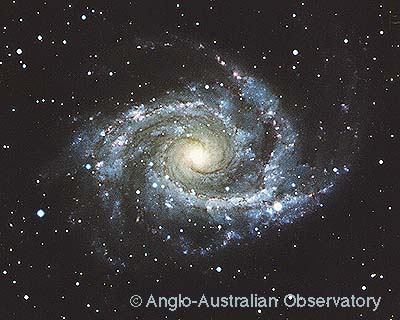 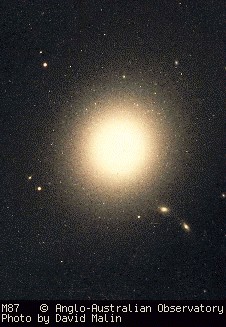 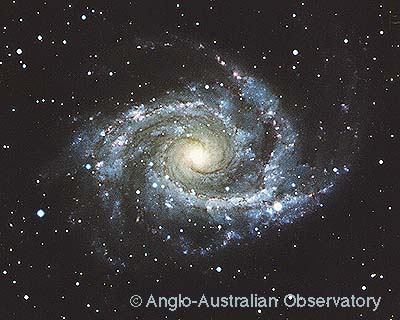 Do ellipticals form by merging spirals ?
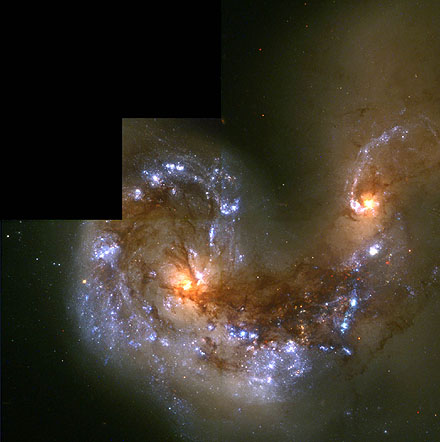 How does structure form ?
Wrinkles in the CMB: regions of higher and lower temperature
Those regions correspond to density fluctuations, regions of slightly higher/lower density than average
Gravitational instability
higher density  more mass in a given volume
more mass  stronger gravitational attraction
stronger gravitational attraction  mass is pulled in   even higher density
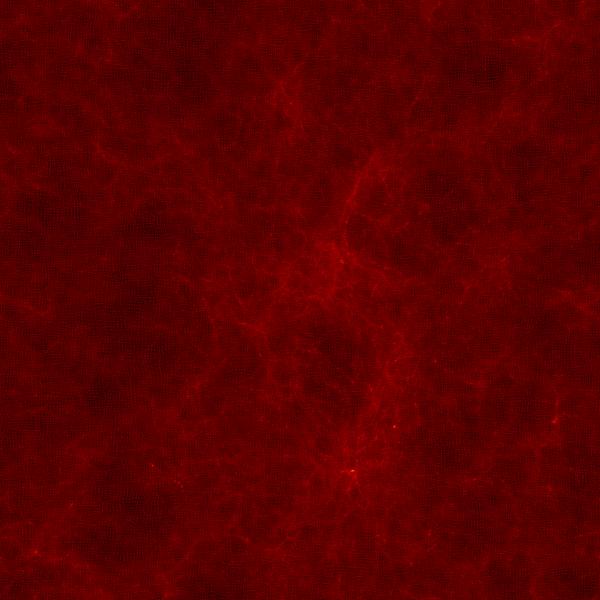 z=9.00
65 Mpc
50 million particle N-body simulation
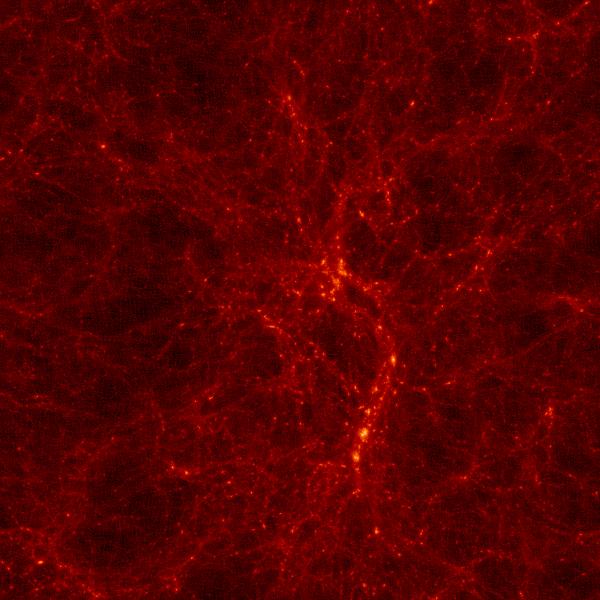 z=4.00
65 Mpc
50 million particle N-body simulation
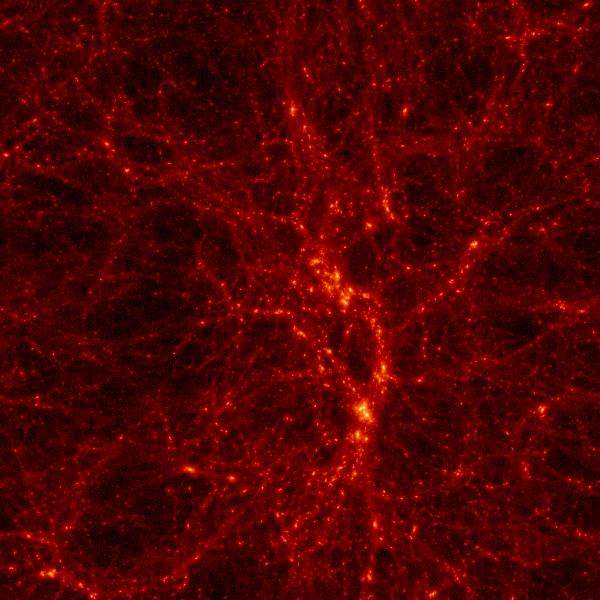 z=2.33
65 Mpc
50 million particle N-body simulation
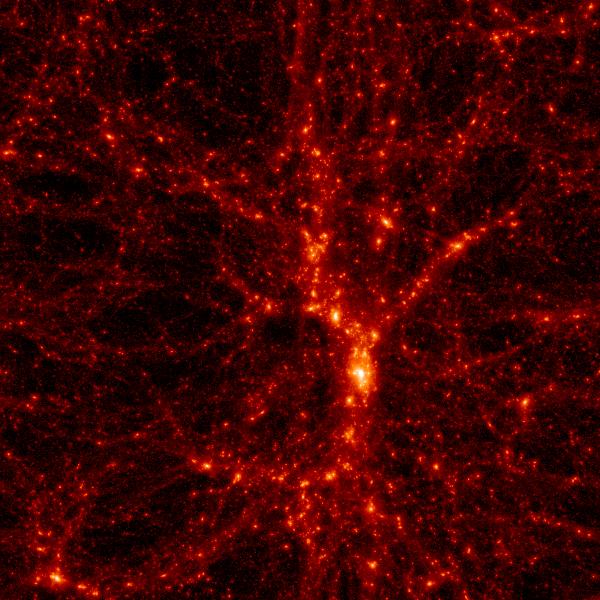 z=1.00
65 Mpc
50 million particle N-body simulation
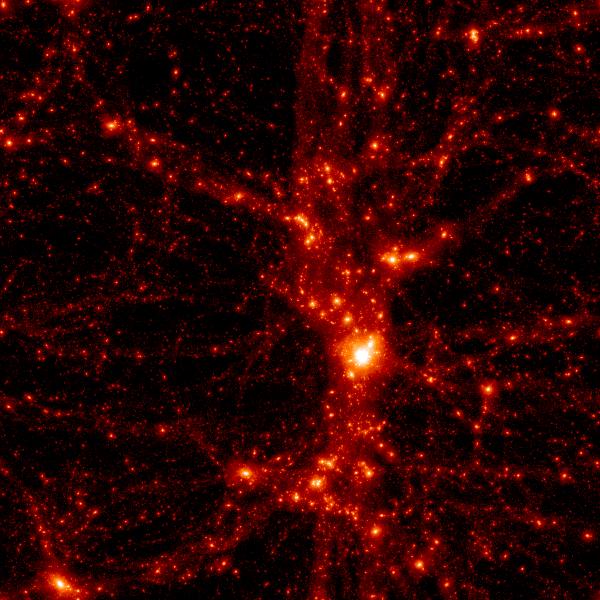 z=0.00
65 Mpc
50 million particle N-body simulation
Recent simulations (MPA group)
(Court. V. Springel)
Density fluctuations and relevant scales
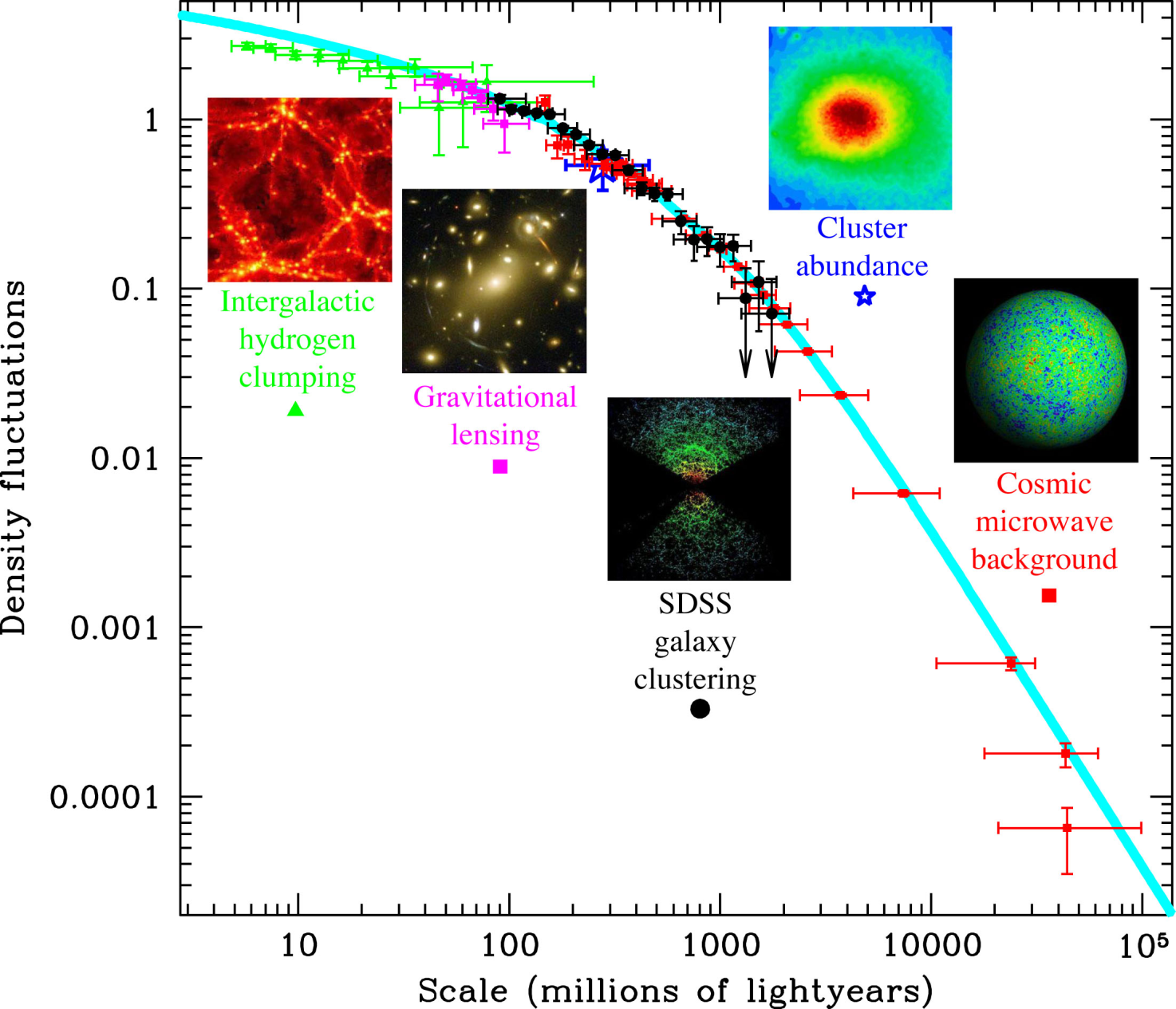 SDSS collaboration
Jeans length and mass:dark matter
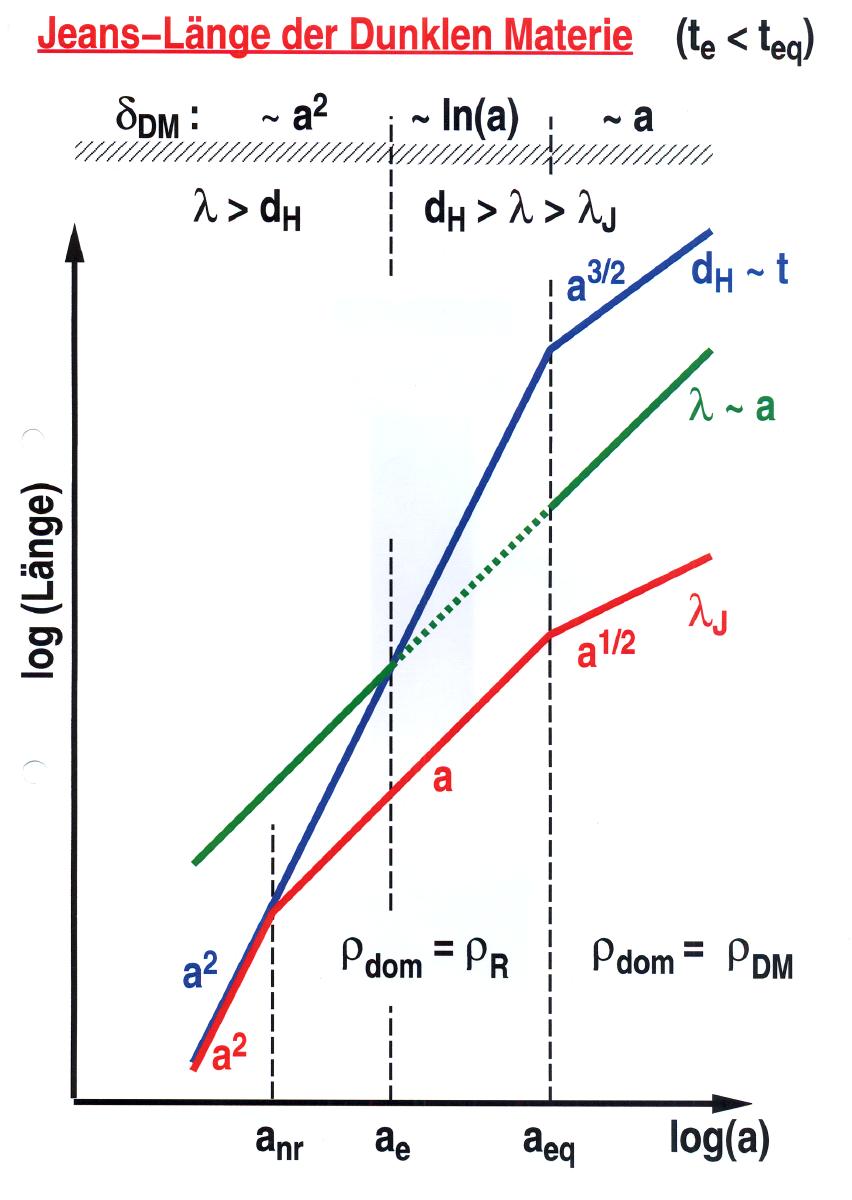 Jeans length and mass:dark matter
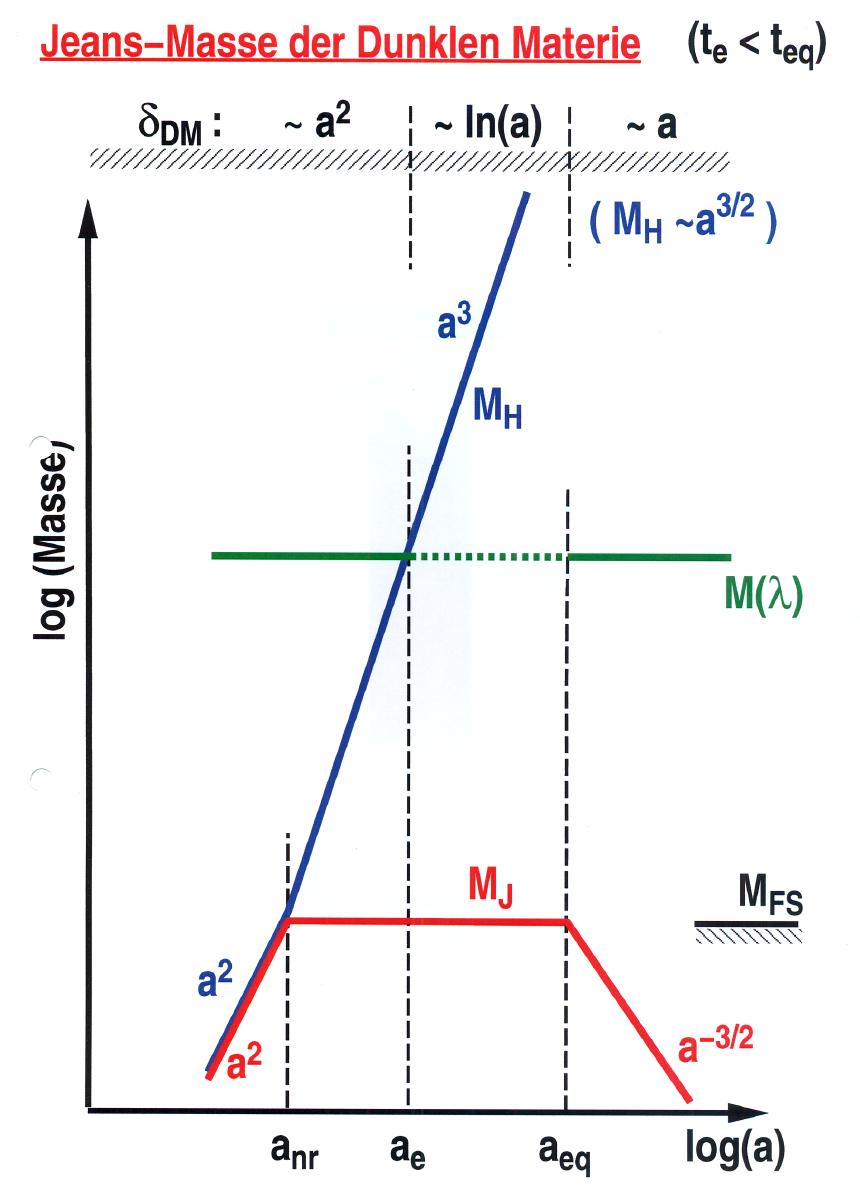 Jeans length and mass:baryonic matter
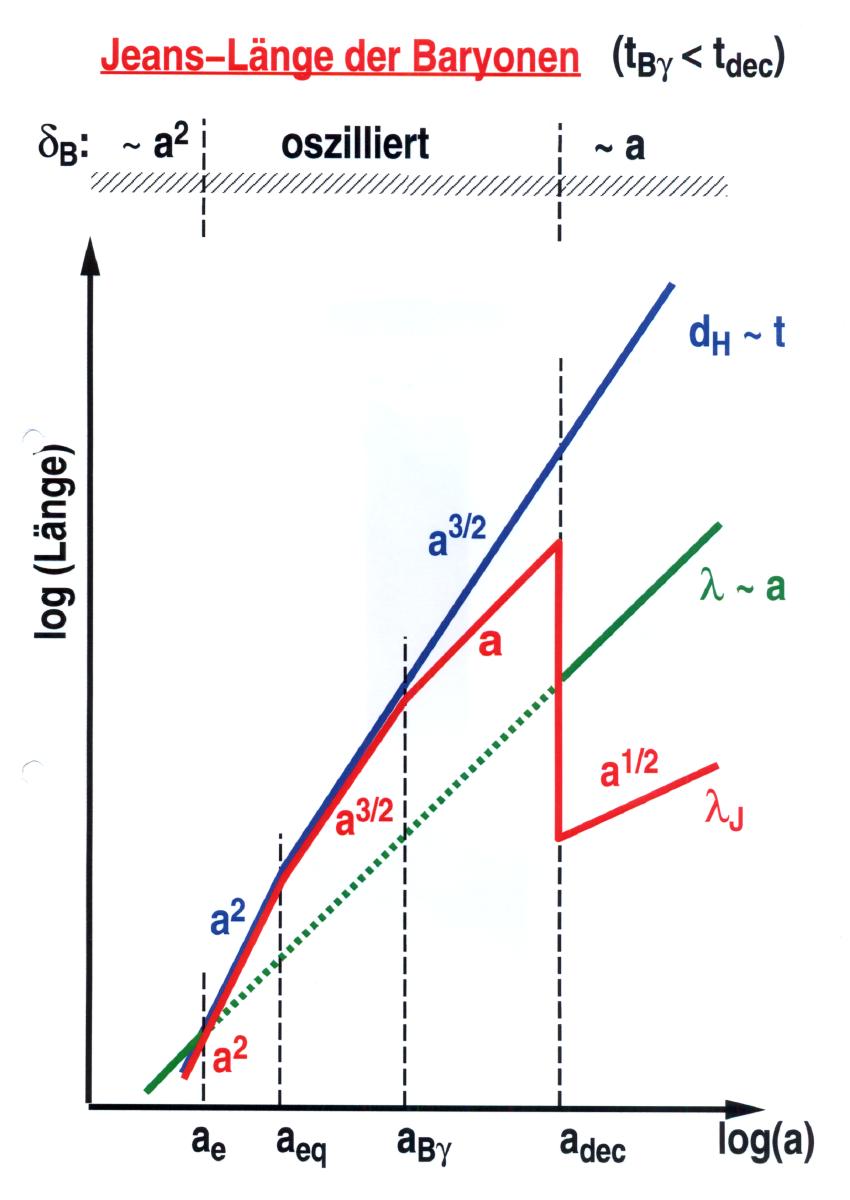 Jeans length and mass:baryonic matter
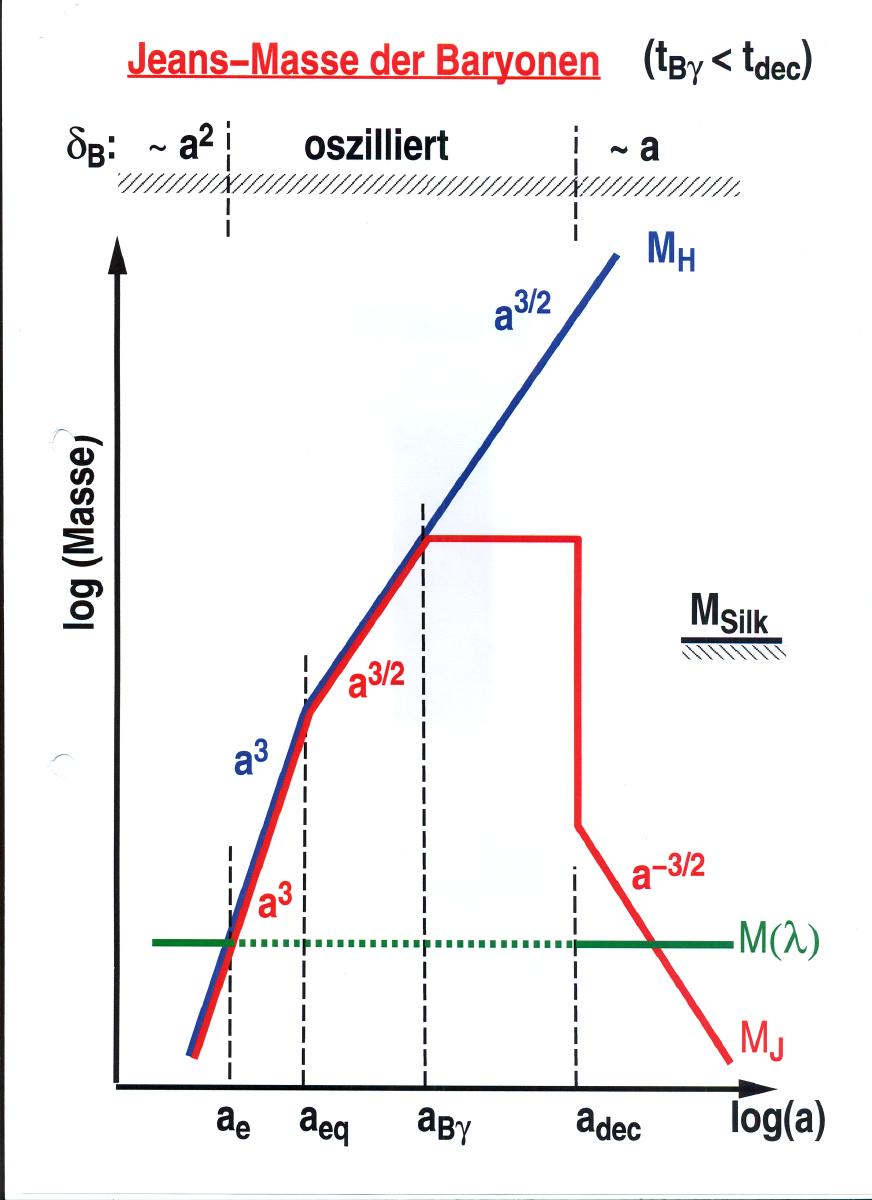 Can astronomy help to discriminate between neutrinos and neutralinos ?
Neutrinos:       Hot Dark Matter (HDM)
mass in the tens of eV  very low mass
very low mass  high velocities  “hot”
can travel several tens of Mpc over the age of the universe
Neutralinos:     Cold Dark Matter (CDM)
mass in the hundredst of GeV  very high mass
very high mass  low velocities  “cold”
cannot travel significant distances over the age of the universe
Can astronomy help to discriminate between hot and cold dark matter ?
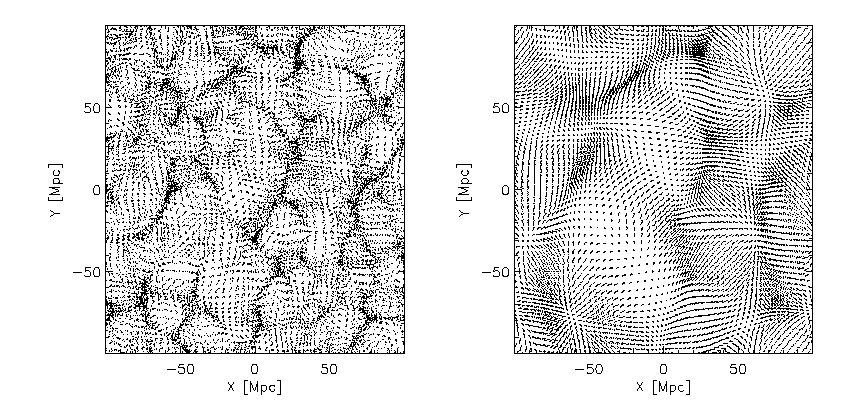 HDM
CDM
Structure formation: HDM vs CDM
Hot dark matter:
initial small scale structure (anything smaller than a galaxy cluster) washed out due to the high velocities of neutrinos
clusters and supercluster form first 
galaxies form due to fragmentation of collapsing clusters and superclusters
            top-down structure formation
Structure formation: HDM vs CDM
Cold dark matter:
plenty of small scale structure
small galaxies form first, clusters last
larger structures form due to merging of smaller structures
        bottom-up or hierarchical structure  formation
Structure formation: HDM vs CDM
CDM fits observations much better than HDM
high-z galaxies are smaller
irregular shape of galaxy clusters indicate that they formed recently
there are only a very few clusters at high redshift, but many galaxies
two-point correlation function is much better reproduced
Recent simulations (MPA group)
(Court. V. Springel)
A voyage through a CDM universe
© M. Steinmetz
A galaxy formation recipe
Ingredients: gas, radiation, gravity
Pick a model for the Universe
Add some seeds (perturbations) to trigger growth of structure
Combine it with some recipe of your star formation cookbook
(Courtesy: M. Steinmetz)
(Courtesy: M. Steinmetz)
(Court. V. Springel)
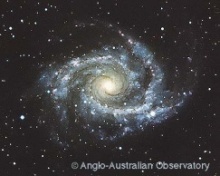 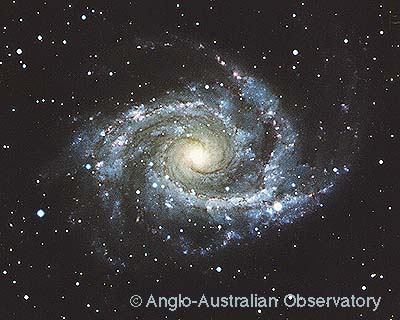 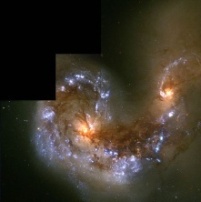 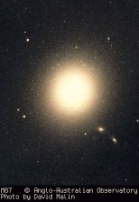 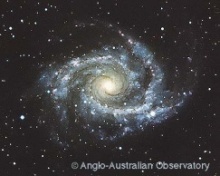 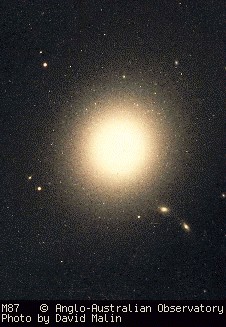 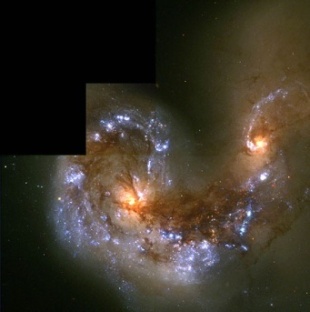 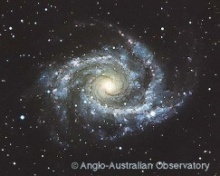 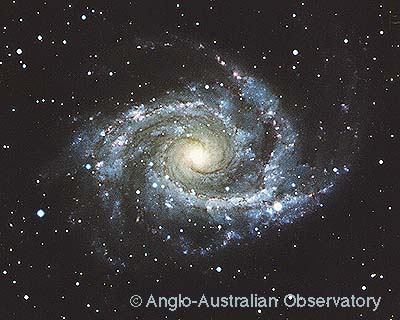 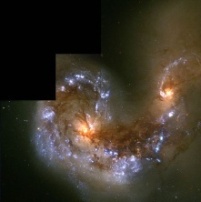 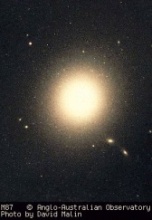 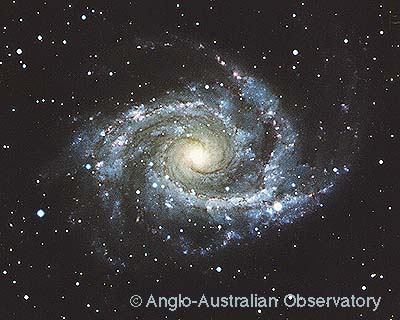 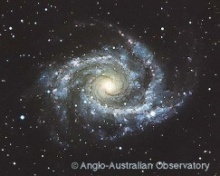 Hierarchical galaxy formation
Phase I: Formation of First Galactic Disks (1Gyr)
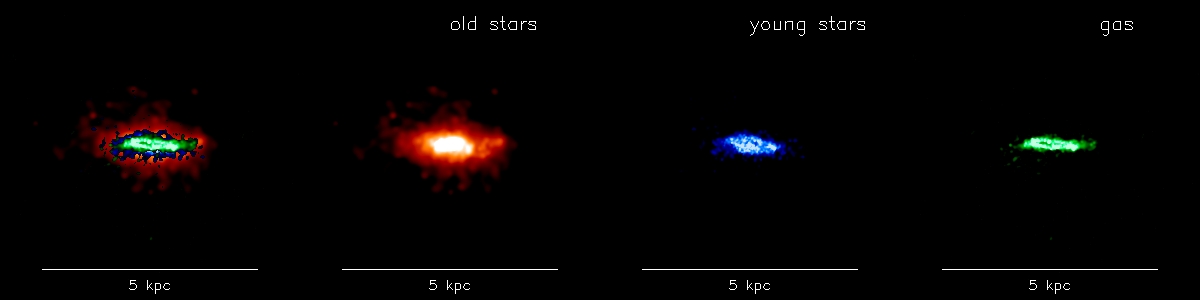 first relaxed small disks
Phase II: Bulge Formation and Disk Reassembly (2 Gyr)
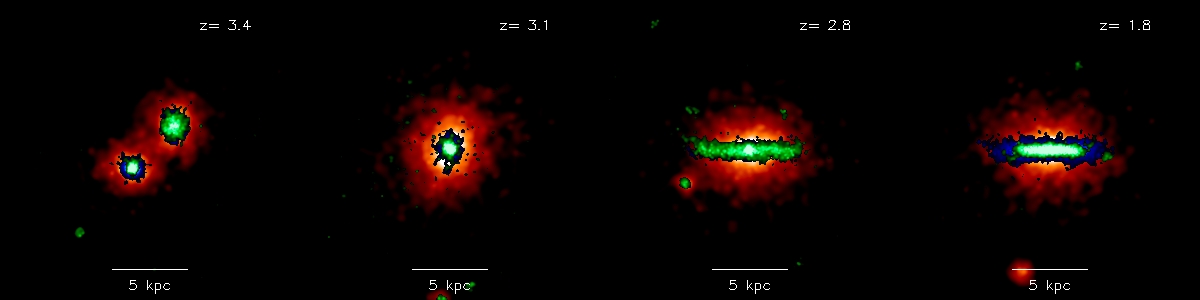 Disks are destroyed by merging, formation of an elliptical
Later on: disk reassemble
Phase III: Well Developed Disk+Bulge Structure (3 Gyr)
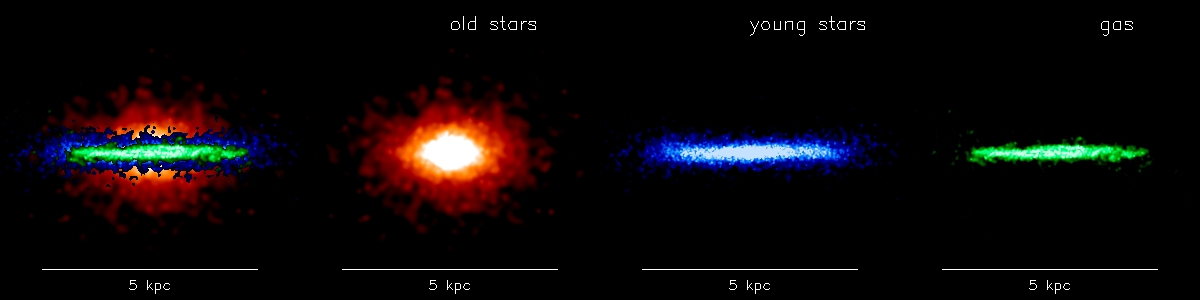 slowly growing disk 
young stars and gas in thin disk, bulge of old stars
Phase IV: Tidally Triggered Bar Formation  (5 Gyr)
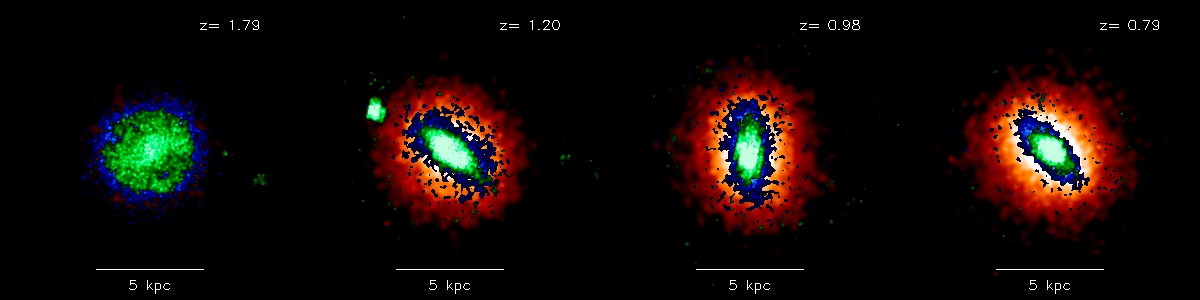 several minor mergers 
rapidly rotating bar
Phase V: Formation of a Giant Elliptical (7 Gyr)
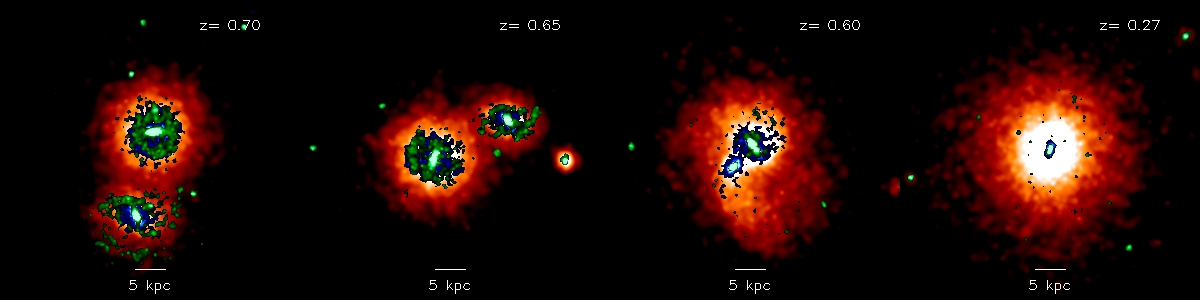 nuclear star burst consumes nearly all remaining gas